Automation of Programmes & Services
Module 3
www.leaderseeds.eu
Outline
Business Process Management (BPM)
01
“Everyone can be great because everyone can serve.”
 – Martin Luther King Jr.
02
Customer Relationship Management (CRM)
03
Search Engine Optimization (SEO)
04
Cloud
05
Agile Methodologies
06
References
Introduction
The Covid pandemic has increased the number of organisations that need to implement business automation strategies. Many TSO’s, increase their risk to be get left behind if they fail to implement business automation strategies.  

In this course, TSO leaders will learn how digital automation can optimize an organization's processes, what the capabilities of automation software are, and the key elements of effective automation software. 

They will also learn how to map out an automation strategy, as well as learn about best practices for creating and implementing an automation strategy.
Instructional & Learning Objectives
Learning Goal:

Learners will understand the role of the automation of business programs and services, as well as the different technological tools that can be applied to business processes to help organizations achieve this automation.
Instructional & Learning Objectives
Instructional Objectives: 

Learners will be introduced to Business Process Management (BPM), Customer Relationship Management (CRM), Search Engine Optimisation (SEO), Cloud software tools, and Agile Methodology.

Leaners will be instructed in graphic design, digital communication strategies, paid and targeted advertising, and data analytics.
Instructional & Learning Objectives
Learning Objectives:

Learners will be able to understand how Business Process Management (BPM) works continuously on the design, modelling, organisation, optimization, and documentation of processes; and thus how BPM works in TSOs.

Learners will gain knowledge of how Customer Relationship Management (CRM) can be used to obtain information from partners, donors and beneficiaries’ partners, donors, and beneficiaries analysing trends and marketing and communication.
Instructional & Learning Objectives
Learning Objectives (Cont.):

Learners will gain an awareness of how Search Engine Optimization (SEO) can be used to optimize web pages and position them in the lists of search engines such as Google. 

Learners will be able to understand how to effectively manage the use of cloud computing; as well as understand and measure the risk Cloud utilisation.
Instructional & Learning Objectives
Learning Objectives (Cont.):

Learners will gain knowledge of Agile methodologies such as: Lean, Scrum, Kanban, Agile Inception, Design Thinking, and Design Sprint. 

Learners will be able to monitor what is working and identify possible gaps while communicating internally and externally.
Competencies Gained
Knowledge of the process of automation, the benefits and the challenges

Recognise methods software automation optimizes business processes

Knowledge about the Business Process Management and how it can be applied in the Third Sector

Knowledge about Customer Relationship Management
Competencies Gained
Awareness about the Search Engine Optimization process 

Knowledge about Cloud computing and awareness of the associated security risks 

Introduction to agile methodologies 

Once your organisation has a process automation strategy in place, identify best practices for ensuring the successful implementation of an automated software strategy
Module Duration
2-3 hours content (please allocated time devoted to theoretical part, exercises and individual work)
What Is the Process of Automation?
The process of automation: The use of technology to automate complex business processes. It includes three main functions:
The Benefits of Automation
Transparency in management
 
Improving productivity

Increasing compliance 

Reducing costs

Better utilization of staff 

Less errors
The Challenges of Automation
Identifying what can be automated

Optimising all processes before the process of automation
Automation in the Third Sector
Automation can help Third Sector organization operating with limited budget/funding by enable staff to work less on automated tasks. 

Automated services offered to vulnerable groups of people; people in need for help will be able to get quicker responses.
The Case of Amelia:
Amelia is a virtual member of staff that interacts with people via voice of text; she does not need to be programmed with answers; you just feed her information, connect her with your CRM systems and she finds answers. 

She is also sensitive to emotion and she can tail responses accordingly.
The Basic Steps of Automation
To automate common processes it requires:

Invoicing

Sales orders

Accounting reconciliation

Data entry
The Basic Steps of Automation
To automate common processes it requires (Cont.):

System queries

Payroll

Employee or vendor on-boarding

Staff terminations
Which Processes Should You Automate?
Not every task can be automated. Therefore, it is important to know those that should be:
01
Business Process Management (BPM)
Business Process Management vs. Business Process Automation
Business process automation is not to be confused with business process management, which is a larger discipline involving the management of complex organisation-wide processes using different methodologies.

Business process automation refers to the use of technology to execute recurring tasks or processes in an organization where manual effort can be replaced. It is done to minimize costs, increase efficiency, and streamline processes.
What Is Automation?
Service automation is the process of integrating all domain and functionality tools into various automation layers in order to have unified interface for all workflows. 

It is also the process of automating events, processes, tasks and business functions. 

Service automation helps in achieving multi-dimensional visibility into businesses and helps in streamlining the service process.
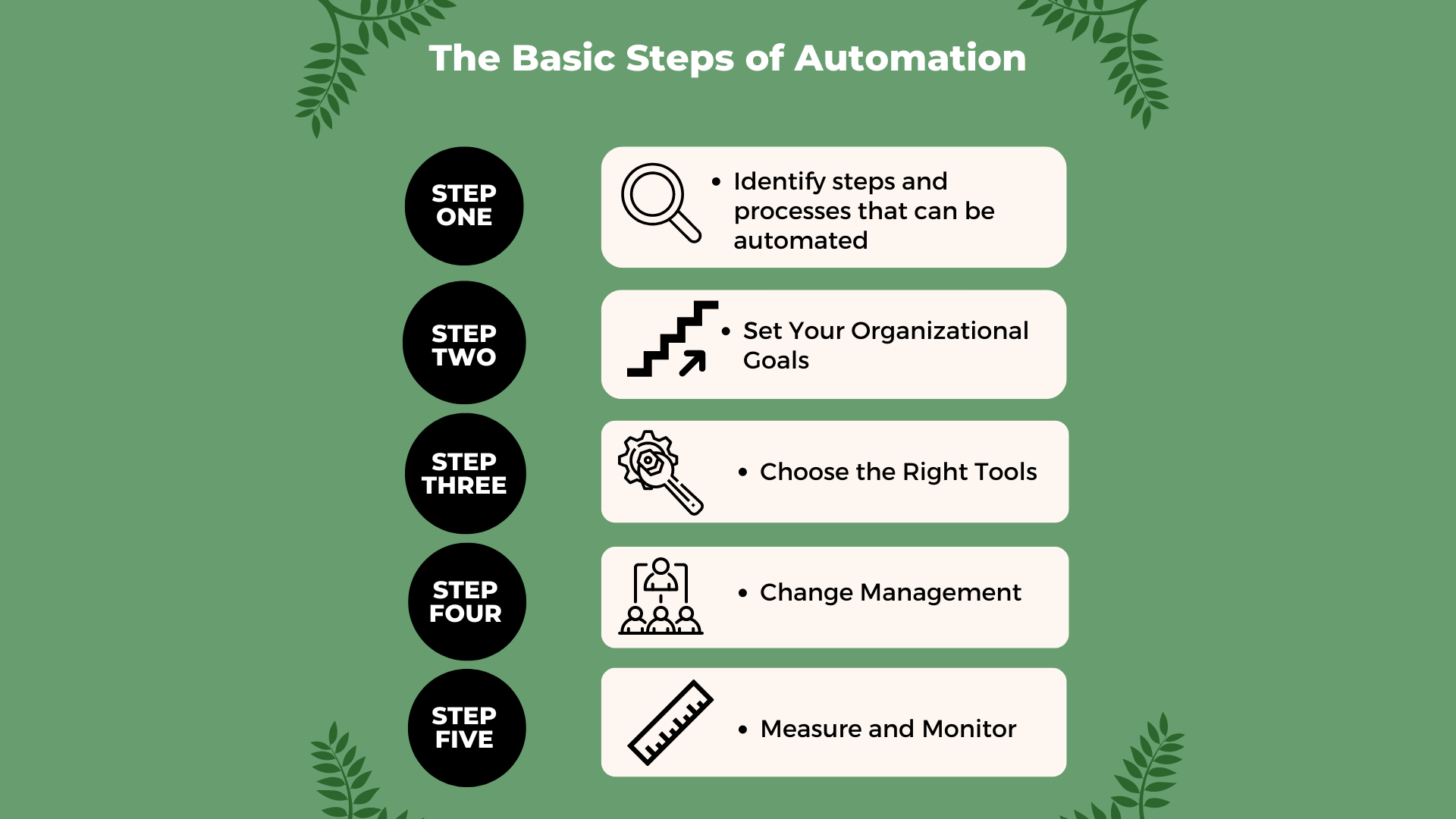 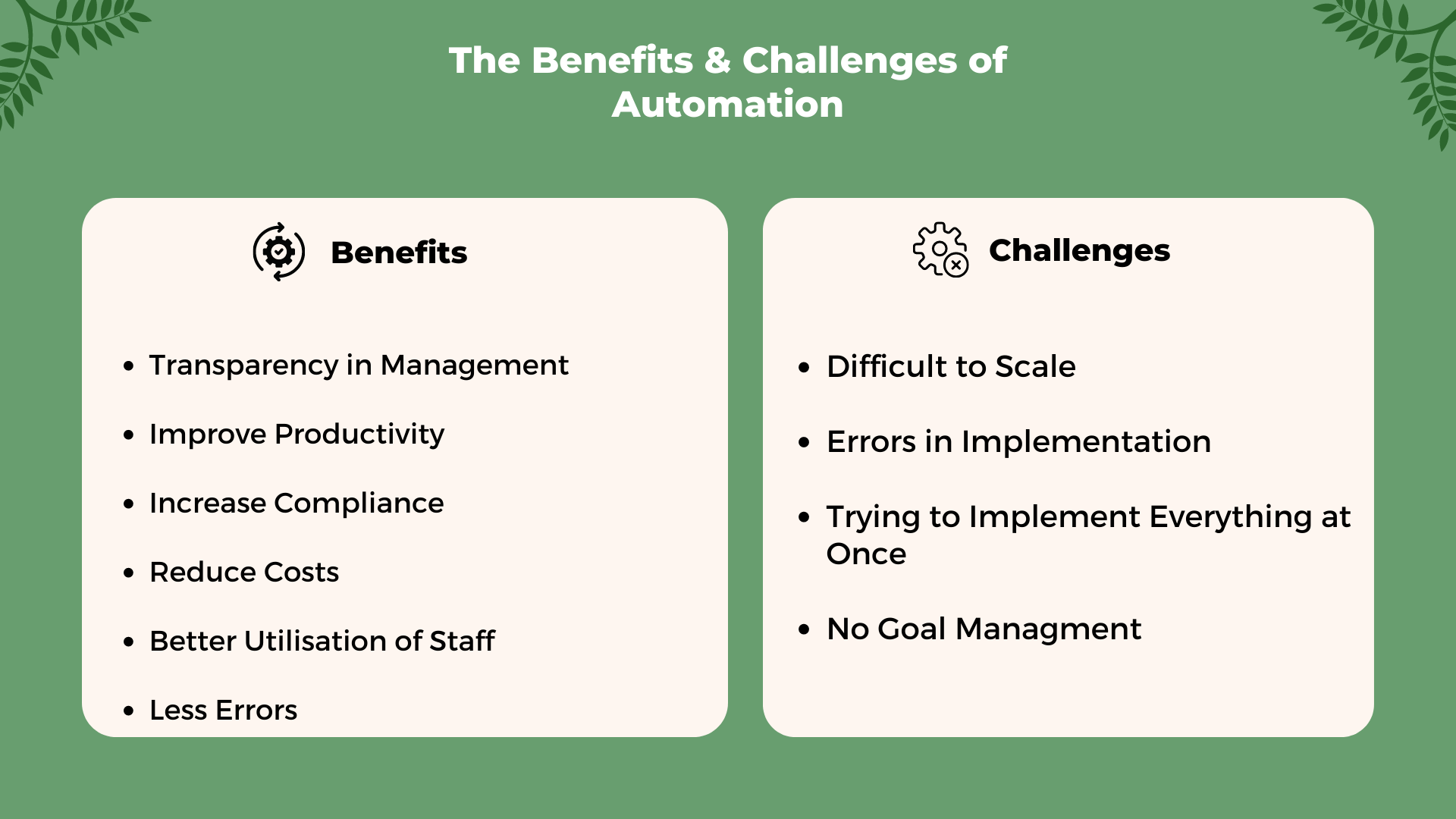 “It’s more effective to do something valuable than to hope a logo or name will say it for you.”
Jason Cohen
The Complete Guide to Business Process Automation
A Study (2018, Forrester) showed that until 2018 up to 22% of businesses have yet not processed excellence and workflow automation.  

The example of employee onboarding: 

Workflow automation supports efficient employee onboarding by delivering a standardized experience for every hire.
The Complete Guide to Business Process Automation
The example of employee onboarding (Cont.): 

Electronic onboarding prevents mistakes and wraps up employee forms and compliance documents ahead of their start date. 

Positive impression on new team members and increased efficiency for your onboarding team.
The Four C’s of Employee Onboarding
(Tanya N. Bauer, 2010)
Case in Point
The Efficient Employee Onboarding Processes Case

Creating an HR committee

Conducting research and making changes

Mailing a pre-boarding package
Case in Point
The Efficient Employee Onboarding Processes Case (Cont.)

First-day tour of the facility and meeting with senior leadership

Creating a buddy system
Case in Point
Things to consider

What are the alternatives if your organisation does not have a dedicated  HR function? 

Have you developed an onboarding system?

Is your onboard tour scripted?
The Benefits of Business Process Automation
The Benefits of Business Process Automation (Cont.)
Best Practices for Business Process Automation
Start with a clear understanding of what tasks are involved, who is responsible, and when each task is to be executed.

Ensure that you have clearly defined goals when you automate a business process. This will save a lot of time in course correction.

Measure results with a phased approach. Many organizations are disappointed when the results do not materialize overnight.
Business Process Management (BPM)
Definition: BPM is how a company creates, edits and analyses the predictable processes that make up the core of its business.
Business Process Management (BPM)
Different types of processes

Operational (primary): directly related to income generator

Supporting (secondary): processes that help to prevent chaos and keep things organized 

Managerial: they help the organization and management of all other processes
The Main Steps of Business Process Management (BPM)
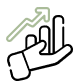 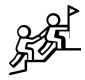 Optimize
Monitor
Model
Design
Execute
Source: “The complete guide to managing your business processes in 2022” (Monday.com)
“I never dreamed about success, I worked for it.”
Estee Lauder
The Benefits of Business Process Management (BPM)
Understand the processes that happen within an organization 

Analyse processes from start to finish 

Continually improve business processes and business strategy
The Benefits of Business Process Management (BPM) (Cont.)
Have a greater impact on business outcomes 

Adapt business process to market trends and industry requirements 

Capitalise on emerging technologies
Business Process Management (BPM) Software
Appian: https://appian.com/

BP Logix: https://www.bplogix.com/ 

Kofax: https://www.kofax.com/ 

Oracle: https://www.oracle.com/index.html

Pegasystems: https://www.pega.com/
Business Process Management (BPM) Apps
IBM Blueworks: https://www.ibm.com/products/blueworkslive
 
Kissflow: https://kissflow.com/
 
Quixy: https://quixy.com/
 
Wrike: https://www.wrike.com/vm/
11 Strategic Ways Non-profit Organisations Can Use Technology
11 Strategic Ways Non-profit Organisations Can Use Technology (Cont.)
Technology, the Third Sector and the COVID-19 Pandemic
Questions to consider

How did third sector organisations’ behaviour change over the last two years?

What clues might these insights provide us for the future?

How do non-profits need to prepare for the changing fundraising environment?
Technology and the COVID-19 Pandemic
Invest in technology with the long-term in mind: Invest in technology that facilitates a rich two-way conversation with donors and that provides the tools for evolving with shifts in donor expectations.

Develop leaders with new capacities: The complexity of the (post) COVID-19 era requires new leadership skills. Investing in lifelong learning is the price of worker retention, and it’s the key to long-term success.
Technology and the COVID-19 Pandemic
Foster a future-proof culture: New strategies and technologies are only as good as the culture and training that supports them. 

A culture that rewards risk, genuinely encourages innovation, manages change well, and develops its leaders will be essential to ensuring your organization thrives and evolves with the times.
Introduction to Robotic Process Automation
Robotic Process Automation (RPA) is helping organizations do more with less, including automatically processing and storing data without having to perform manual data entry, generating financial status reports without spending considerable amounts of time in Excel, and executing outreach campaigns without spending hours in a customer relationship management (CRM) program. 

These types of optimizations have been made a reality through RPA, with organizations just beginning to scratch the surface of possibilities.
Examples for RPA for Non-profits
Pledge campaigns

Recurring donation management

Digital and print marketing campaigns
Examples for RPA for Non-profits (Cont.)
Outreach campaigns

Government and regulatory issue tracking

Volunteer management
“See things in the present, even if they are in the future.”
Larry Ellison
The Main Challenge of RPA
The cost of an RPA solution is a common concern for any organization. It may depend on:

Complexity

Number of bots

Time to develop and implement
The Main Challenge of RPA
The cost of an RPA solution is a common concern for any organization. It may depend on:

Level of customization
Using Automation as a Third Sector Organisation
Basic: Scheduled messaging. This can be used in ways as small as prewriting your social media posts or as large as building a drip campaign strategy that automates individual outreach via email or SMS text messaging.

Intermediate: Donor targeting. Of course, there are ways to extend automation capabilities — for example, targeting your messaging based on location or demographics to increase the chances that it connects with donors. Simply by using your existing data capabilities and tools to reach people over email or social media, your message might hit a little closer to its target.
Using Automation as a Third Sector Organisation
Advanced: Personalization. Targeting based on demographics does have limits. Organizations that have existing relationships with donors might have more success with messaging intended for specific recipients, leveraging their relationships to reach them with a message that resonates.
The Benefits of Chatbots for the Third Sector
Chatbots help non-profits do more with less

Chatbots increase creativity and outreach without increasing the burden on existing staff 

Chatbots help non-profits Tell a Compelling Story
The Benefits of Chatbots for the Third Sector
Chatbots help charities communicate with supporters of the cause using AI

Chatbots engage users in popular text messaging apps
Activity
Kissflow Exercise: 

Use the Kissflow platform, https://kissflow.com/workflow/process/, to develop a business platform for your organisation.
Case Study
Children’s Non-Profit Organization realizes the Advantages of Digital Transformation Realized:
 
When the organization was looking to transform how they communicate and collaborate with staff and social workers, they partnered with 2toLead to ensure success. 

Their team used a legacy Intranet platform for sharing essential links and day-to-day relevant information.
Case Study
Children’s Non-Profit Organization realizes the Advantages of Digital Transformation Realized (Cont.): 

Another integral repository was the file server, which also needed to migrate to SharePoint Online. 

After an initial step in the right direction, moving from a Lotus Notes environment to Microsoft 365, they stayed committed to supporting their workforce during the transition.
Case Study
The Trevor Project Launches New AI Tool To Support Crisis Counsellor Training:

Developed in collaboration with Google.org, the first-of-its-kind "Crisis Contact Simulator" will help train counsellors and prepare them to support youth in crisis.
 
Life-saving non-profit builds on years of innovation to triple its digital volunteer crisis counsellors in 2021.
Reflection Questions
What is BPA?

What are the top benefits of BPA?

What are the downsides to BPA?

Is BPA the same as business automation?
Reflection Questions (Cont.)
What is the best BPA software?

What are some examples of BPA in action?

What should and should not be automated?

BPA vs. BPM vs. BPO – what is the difference?
Reflection Questions (Cont.)
BPA software vs. BPMS – are they the same?
Learning Nuggets
Which of the following is not one of the 4 Cs of employee onboarding?

Compliance
Costs
Clarification
Culture
Learning Nuggets
Which of the following is not one of the 4 Cs of employee onboarding?

Compliance
Costs
Clarification
Culture
The fourth C of employee onboarding is ‘connection’ which refers to establishing the vital interpersonal relationships and information networks within an organisation.
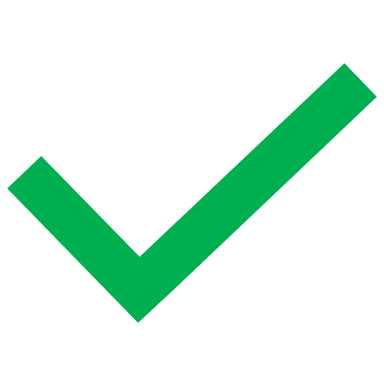 Learning Nuggets
Place the following steps of automation in the correct order:

Set your organisational goals
Identify steps and processes that can be automated
Measure and monitor
Change management
Choose the right tools
Learning Nuggets
Answer:

Identify steps and processes that can be automated
Set your organisational goals
Choose the right tools
Change management
Measure and monitor
Learning Nuggets
“When using automation for the first time, a Third Sector Organization should first implement scheduled messaging to donors, and then personalized messaging to them.” True or false?

True
False
Learning Nuggets
“When using automation for the first time, a Third Sector Organization should first implement scheduled messaging to donors, and then personalized messaging to them.” True or false?

True
False
When implementing automation for the first time, a Third Sector Organization should first implement scheduled messaging to donors, and then refine their automated messaging so that they are customised to donor demographics.
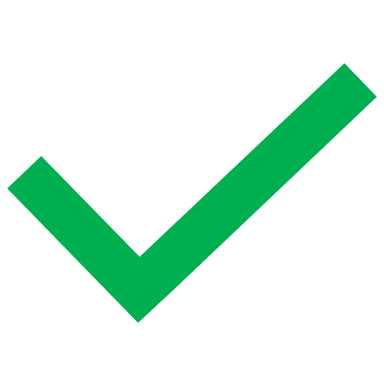 Learning Nuggets
Robotic process automation (RPA) can be defined as:

Creating, editing, and analysing the predictable processes that make up core business operations.
Integrating all domain and functionality tools into various automation layers.
Managing complex, organization-wide processes using technological methods.
Automatically processing and storing data without needing manual data entry.
Learning Nuggets
Robotic process automation (RPA) can be defined as:

Creating, editing, and analysing the predictable processes that make up core business operations
Integrating all domain and functionality tools into various automation layers
Managing complex, organization-wide processes using technological methods
Automatically processing and storing data without needing manual data entry
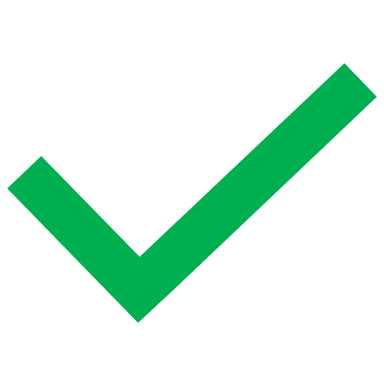 Robotic process automation (RPA) can generate financial status reports automatically and perform scheduled CRM tasks without manual input.
Learning Nuggets
List 6 strategic ways that non-profit organizations can use technology.
Learning Nuggets
Any 6 of the options below are correct:
02
Customer Relationship Management (CRM)
Customer Relationship Management (CRM)
Definition: Customer Relationship Management (CRM) in a very broad way can be defined as the efforts made towards creating, developing, and maintaining a healthy and long-lasting relationship with the customers using technology. 

From the viewpoint of the Management, CRM can be defined as an organized approach of developing, managing, and maintaining a profitable relationship with customers.
Customer Relationship Management (CRM)
By equating the term with technology, the IT organizations define CRM as a software that assists marketing, merchandising, selling, and smooth service operations of a business.
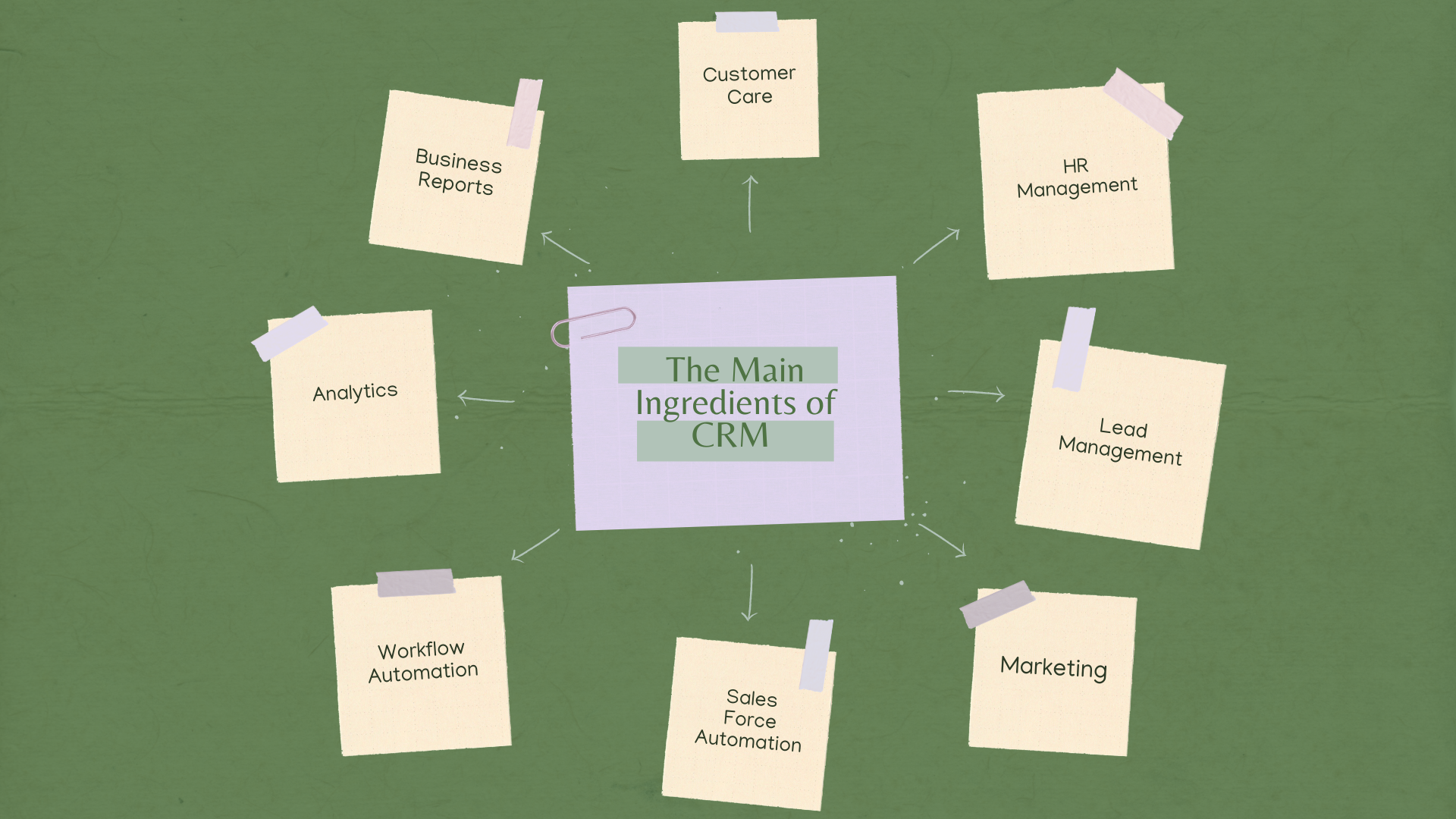 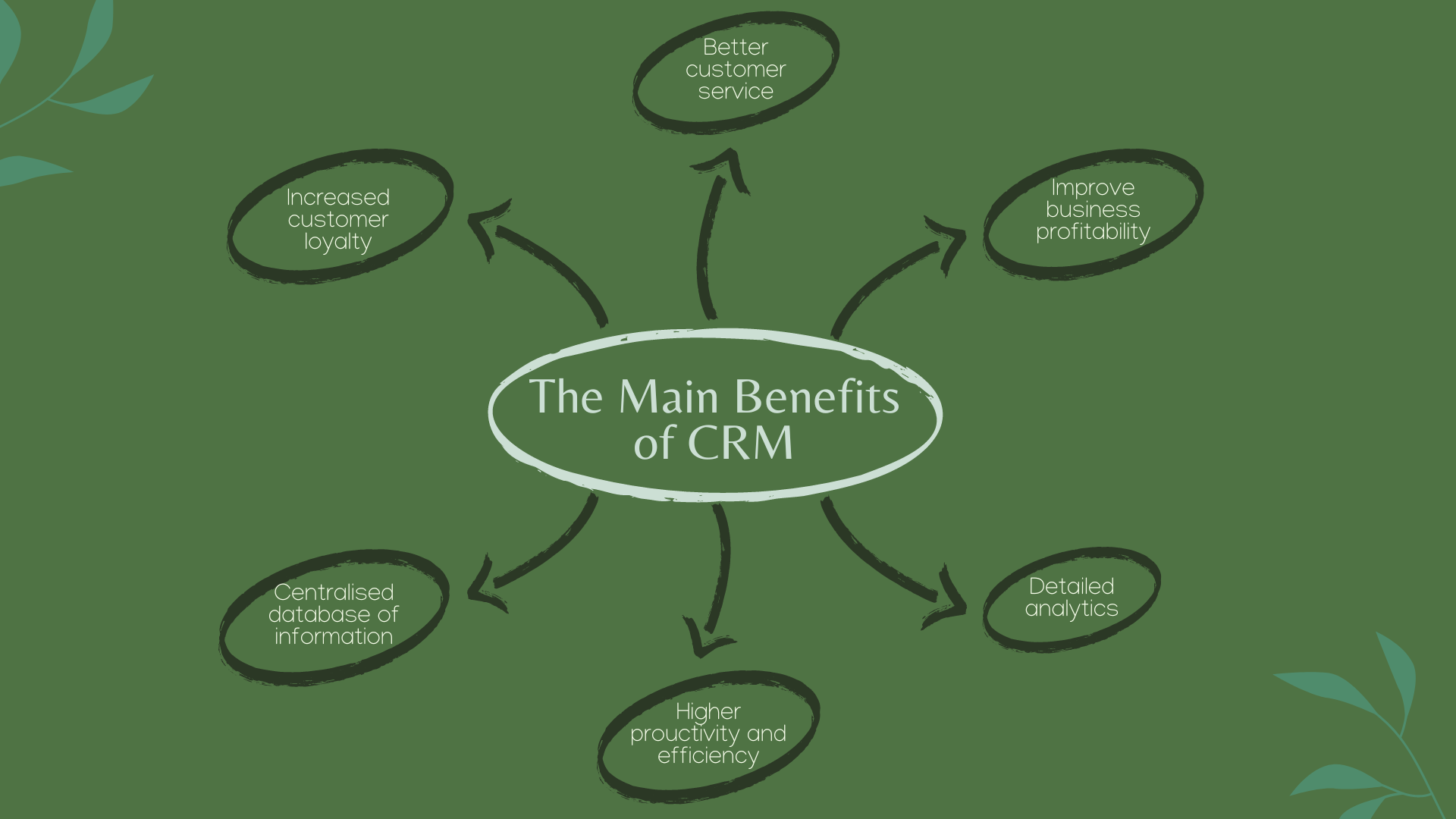 CRM and the Third Sector
The CRM system allows Third Sector Organisations to assume a form: foundation, society, association, self-help group, or federation. 

The essence of NGOs is their functioning in terms of a specific structure, having formal entity, and at the same time staying independent from public authorities. These type of institutions are sovereign, which is tied with more responsibility.

By tying stakeholders to data, customer relationship management systems help non-profits expand their reach and create new opportunities.
The Benefits of a CRM System for Non-profits
Some CRM systems serve more specialized needs for certain types of organizations. Two common ones are:

Donor management systems: Used by charitable non-profits in particular, this system manages relationships with donors large and small and helps uncover long-term opportunities.
The Benefits of a CRM System for Non-profits
Common CRM systems (cont.):

Association management systems: While professional and trade associations may have a charitable component, their focus is different from many other types of non-profits. Their constituents are generally members, not customers, donors or beneficiaries. 

An association management system is tailored to these needs and may also include website builders, tools for email marketing and event registration, and other components.
CRM for Charities: Steps To Success
IT implementation failure is an all too common story in the third sector.  But how can smooth-running CRM implementation projects help charities avoid running into problems? 

Before you start, do your research into CMR products

Choose the best solution for your situation 

Deliver your solution into practice
Can CRM Be Applied in Smaller Charities?
A CRM system can be a truly useful and versatile toolkit that can help charities be more efficient and do far more with the data they collect.

A Survey (2019, Salesforce.org) showed that 58% of charities think CRM is exclusively for managing donors and beneficiaries, and only 26% of charities use CRM software.
CRM in Small Charities
The Non-profit CRM Software
Non-profit organisations use CRM software that has been specifically designed to manage the relationship between non-profits and constituents (i.e., donors, volunteers, members). 

Non-profit CRM software is mainly used by non-profit employees responsible for outreach, marketing, PR, or fundraising. 

Managers use non-profit CRM to track the efficiency of their marketing efforts and to estimate the involvement of their members in various activities (events, fundraising, etc.).
Suggestions for Non-profit CRM Software
Suggestions for Non-profit CRM Software
To qualify for inclusion in the non-profit CRM category, a product must:

Provide features to create, manage and track marketing campaigns.

Include lead management functionality to prioritize marketing activities.

Deliver online portals for members and donors to create and manage profiles, make donations, or register for events.
Suggestions for Non-profit CRM Software
To qualify for inclusion in the non-profit CRM category, a product must (Cont.):

Facilitate communication with constituents using their preferred channels (i.e., email, phone, social media).

Manage constituents profile information as well as their contributions to activities or fundraising.
“No matter how brilliant your mind or strategy, if you’re playing a solo game, you’ll always lose out to a team.”
Reid Hoffman
Do You Need Help to Find Non-profit CRM Software?
Read a Guide (adaptaconsulting.co.uk, 2021) on suppliers and software packages that are capable to meet the key requirements for managing relationships with supporters, members, service users, beneficiaries and other types of contacts in the not-for-profit sector.

Join TechSoup for a Webinar with Maureen Wallbeoff, a non-profit digital strategist and technology coach, on “Selecting the Best Fundraising (CRM/Database) System”.
Collecting Data Ethically as a Charity
Collecting data is vital to helping charities improve, fundraise, and deliver services to beneficiaries.

Data can involve details to help charities’ fundraising and service delivery, through surveys and interviews as well as gathering personal information relating to people’s health and wellbeing.

People trust charities to look after their data and the sector has a duty to ensure the information is protected.
Collecting Data Ethically as a Charity
Here we look at some of the main pieces of advice for charities to ensure they are collecting their data ethically:
Activity
Exercise: 

Build a table of what your organisation needs in a CRM system, to obtain the most benefits.
Case Study
The Shelter Case Study - CRM system selection:

A Shelter approached Adapta to support them through the selection process for a replacement CRM system. 

Their current system was not deemed sufficient for their fundraising ambitions and they had decided to look at a range of alternatives. They had previously attended some of Adapta’s seminars and decided to call for assistance.
Case Study
Automation Improving Volunteer Management: 

Team Rubicon, is a non-profit disaster response group founded by former U.S. Marines 11 years ago, pulling off successful relief operations is an exercise in advanced data analytics. 

That is because it has more than 138,000 volunteers supported by nearly 180 employees; it deployed more than 365 times last year alone.
Case Study
A Successful Application of a Customer Relationship Management Program in a non-profit Organization 

Plan Notway is a non-profit organization which changed itself from being a sales-oriented company to a market-oriented one in the process of implementing a customer relationship management program. 

The case of Plan Notway is examined using the five critical areas identified by researchers and practitioners-strategy, customers or market, people, process and technology.
Case Study
A Successful Application of a Customer Relationship Management Program in a non-profit Organization 

The study identifies reasons for the success of the customer relationship management programs at the non-profit organization and offers insights to other organizations, both for non-profits and for profits.
Reflection Questions
What Does CRM Software Stand For?

What is CRM?

Who Can Benefit from CRM?

What are the benefits of CRM system?

How Does CRM Work?
Reflection Questions (Cont.)
What are the Types of CRM Systems?

How can CRM improve your business process?

What are examples of CRM processes in sales, marketing and service?

What are the Benefits of the CRM and BPM Synergy for Business?

Find answers here: https://www.successwithcrm.com/ultimate-crm-faqs
Learning Nuggets
Customer relationship management (CRM) can be defined as:

Efforts made towards creating, developing and maintaining a profitable relationship with customers using technology
A robust technological framework to organise all CRM data
A tool that boosts efficiency and productivity for large, global organizations
A quick and efficient management system that requires minimal employee training
Learning Nuggets
Customer relationship management (CRM) can be defined as:

Efforts made towards creating, developing and maintaining a profitable relationship with customers using technology
A robust technological framework to organise all CRM data
A tool that boosts efficiency and productivity for large, global organizations
A quick and efficient management system that requires minimal employee training
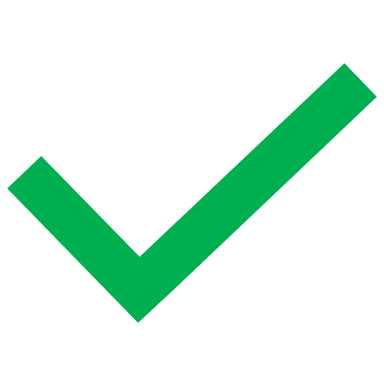 By integrating technology and management, CRM encompasses the use of software to assist in marketing, merchandising and selling to customers, as well as to assist in the developing and management of profitable relationships with customers.
Learning Nuggets
Select the main benefits of CRM from the list of characteristics below:
Learning Nuggets
Select the main benefits of CRM from the list of characteristics below:
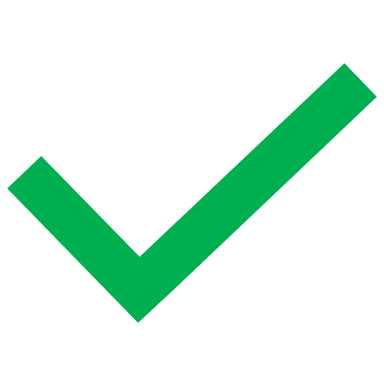 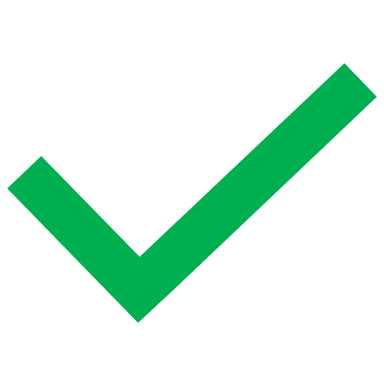 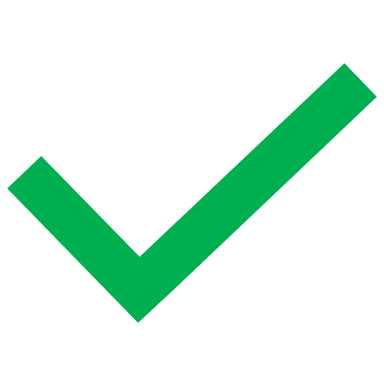 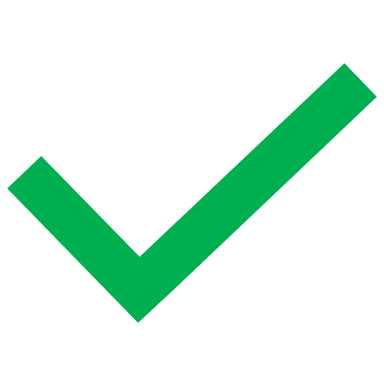 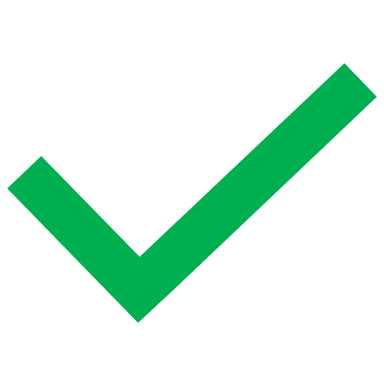 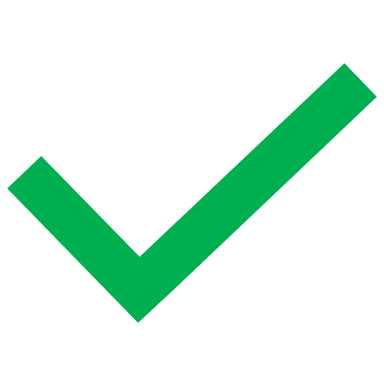 Learning Nuggets
How is CRM not applied in small charities?

Management of online fundraising and other income streams
Segmenting donors based on their monetary contributions
Management of marketing communications
Reporting on programme activities
Learning Nuggets
How is CRM not applied in small charities?

Management of online fundraising and other income streams
Segmenting donors based on their monetary contributions
Management of marketing communications
Reporting on programme activities
In small charities, CRM should be used to define donors and members not only by their monetary contributions, but also by their in-kind, knowledge sharing or other relevant and valuable contributions.
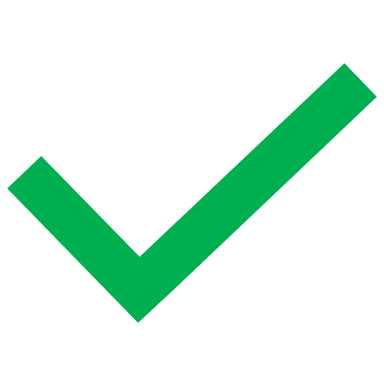 Learning Nuggets
“The constituents of Association Management Systems are customers, donors and beneficiaries.” True or false?

True
False
Learning Nuggets
“The constituents of Association Management Systems are customers, donors and beneficiaries.” True or false?

True
False
Association Management Systems generally consist of members.
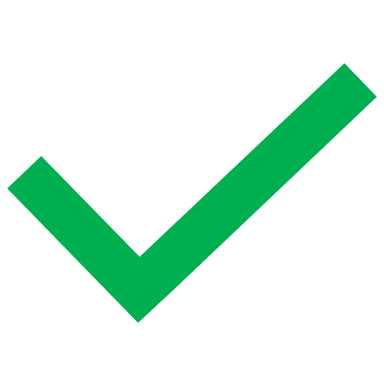 Learning Nuggets
List 3 different CRM software packages which are appropriate for non-profit organizations.
Learning Nuggets
Any 3 of the options below are correct:
03
Search Engine Optimization (SEO)
Search Engine Optimization (SEO) Overview
Definition: SEO (Search Engine Optimization) consists of the use of tools that serve to optimize web pages and position them in the lists of search engines, such as Google. Based on this, websites acquire their ranking. 

SEO is not only used for search engines but also for users. It is essential that each page is relevant to the content and that it speaks clearly and concretely.

SEO is about being search-engine friendly, but it is about people, too.
SEO and the Third Sector
The goal is to get your site to rank as high as possible for target keywords or phrases relevant to your website. Doing so helps your content organically appear at the top of the search engine result pages (SERPs) for users who are curious about a certain topic.

For example, let us say we manage a food bank in New York City and are trying to improve our SEO by optimizing our website.
SEO and the Third Sector
The first page of the SERPs is a worthy goal, but if you are aiming high you might as well shoot for the top three positions.

 A Sistrix study reported that the first organic result in Google Search has an average click-through rate (CTR) of 28.5%, with the second and third positions having a 15% and 11% CTR, respectively.

Clicks drastically drop for results carrying over to the second page with a CTR of less than 1%.
SEO and the Third Sector: How Does SEO Work?
Meaning of your query
Usability of web pages
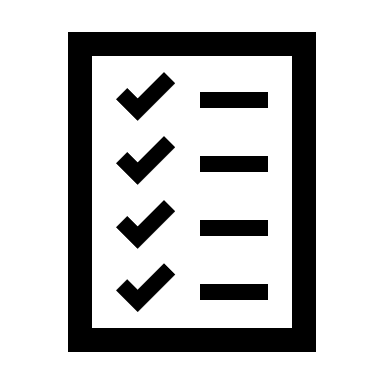 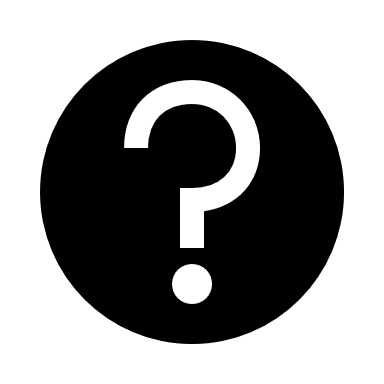 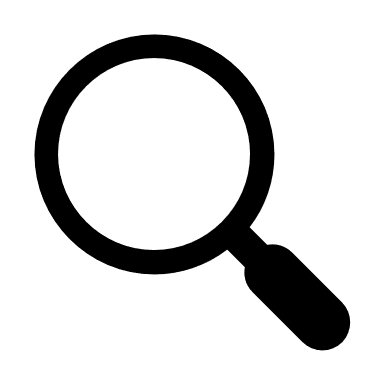 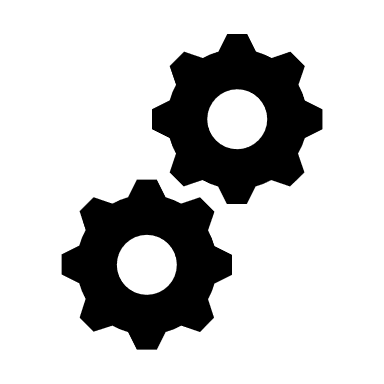 Relevance of web pages
Context and settings
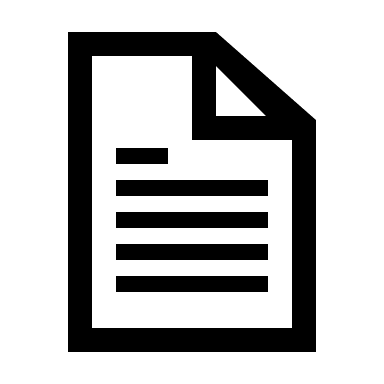 Quality of content
SEO and the Third Sector
Use the right target keywords

SEO Tools for non-profits
SEO and the Third Sector
Create quality content

Create focused content:

Keeping content up to date

Ensuring your content is factually accurate

Recruiting experts or guest writers to create content
SEO and the Third Sector
Create quality content (cont.)

Lean into YouTube

Elevate your content with visuals
SEO and the Third Sector
Follow on-page best practices

Title Tag

Meta Description

Headings
SEO and the Third Sector
Follow on-page best practices (cont.)

ALT Text

Internal Linking

Anchor Text
SEO and the Third Sector
Optimize your user experience

Keep website load time under 5 seconds to avoid losing readers’ attention

Offer intuitive navigation to show your audience where to get key information
SEO and the Third Sector
Optimize your user experience (cont.)

Make your content easy to read and understand

Organize your content to make it more easily discoverable

Meet the four principles for web accessibility
SEO and the Third Sector
Pay attention to off-page SEO

Leverage local SEO opportunities

Stay updated on SEO trends

Core Web Vitals: Google Core Web Vitals measure and evaluate the speed, responsiveness, and visual stability of your website.
SEO and the Third Sector
Stay updated on SEO trends (Cont.)

AMP: Accelerated Mobile Pages are now backed by Google as they help make mobile sites load instantaneously with minified code.

Structured data: Structured data is a way to mark-up the information on your pages to help google understand the various elements. This information can help improve your page’s SEO and keyword rankings.
SEO and the Third Sector
Stay updated on SEO trends (Cont.)

Https: Google has promised a ranking boost to secure sites that have adopted https and will even warn users of non-secure sites in their internet browser.
“Don’t be cocky. Don’t be flashy. There’s always someone better than you.”
Tony Hsieh
SEO and the Third Sector
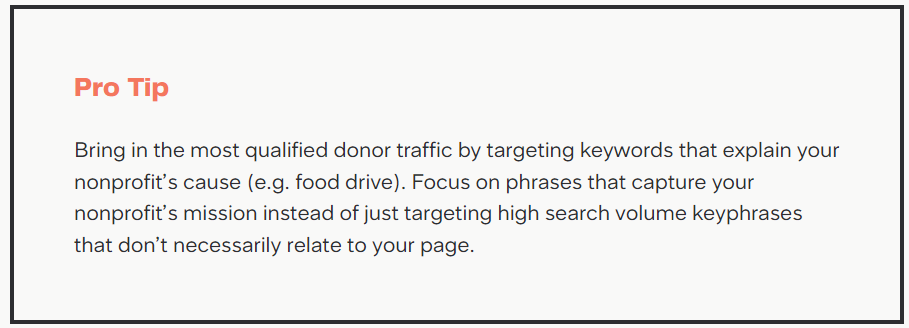 SEO Best Practices
SEO best practices are a set of tasks designed to help improve a website’s search engine rankings. Common search engine optimization best practices include on-site optimization, researching keywords, and building backlinks to a site.

There are a million things you can do to get higher Google rankings, including advanced SEO strategies and techniques.
The Main Steps to Create an Effective SEO Strategy in 2022
The Main Steps to Create an Effective SEO Strategy in 2022 (Cont.)
How to Measure SEO Performance and Results
Numbers is the first step in evaluating the performance of your SEO strategy.

There are hundreds of metrics you can track. Google uses over  200 ranking factors in its algorithm.
How to Measure SEO Performance and Results
Examples include:
How to Measure SEO Performance and Results
Examples (Cont.):
Activity - Tools
25 Best Free SEO Tools (2022):
Activity - Tools
25 Best Free SEO Tools (2022) (Cont.):
Activity - Tools
25 Best Free SEO Tools (2022)(Cont.):
Activity - Tools
25 Best Free SEO Tools (2022)(Cont.):
Activity - Tools
25 Best Free SEO Tools (2022)(Cont.):
Activity - Tools
25 Best Free SEO Tools (2022)(Cont.):







Source: https://backlinko.com/best-free-seo-tools
Activity - Tools
Exercise 1: 

Use any of the many free SEO checkers to see how the website of your organisation rates, and suggest some improvements.

Tip: How does an SEO checker work?

The Seobility SEO checker crawls the URL you enter, similar to how search engines work.
Activity - Tools
Tip: How does an SEO checker work (Cont.)?

The page is then checked against more than 200 SEO relevant criteria: meta information, page quality, site structure, and others. 

Based on how well your website performs regarding these criteria, an individual SEO score is calculated and shown together with a complete list of errors found on your site.
Case Study
The Power of Modern SEO Content: A Non-Profit Case Study

This example focuses on organic traffic and how this was translated into economic and sustainable growth for the organisation.
Case Study
The case of Texas Adoption Center and LOCAL SEO

Texas Adoption Center is a non-profit organisation in Round Rock, Texas. One of the main challenges it faced was how to compete online with the rest of the market. 

The solution was provided by a Local SEO campaign which help Texas Adoption Center to develop optimised landing pages and blog posts targeting local keywords.
Case Study
The non-profit Search Engine Optimization Case Study

SEO Design Chicago helped a national non-profit agency by providing them with a new WordPress website along with SEO services. 

We also aided them with unique, newly created content in order to promote their projects and opportunities.
Reflection Questions
What is SEO?

Does my business need SEO?

How does SEO work?

How can I find the keywords that people are searching for to find businesses like mine?
Reflection Questions (Cont.)
Why is my website ranking not on google?

Why has my organic traffic dropped?

What is a google penalty?

How long does it take to rank on google?
Reflection Questions (Cont.)
What are Google's most important ranking factors?

Should I do SEO, run PPC Ads, or both?

Does social media help to increase my website's rank?
Additional Technical Questions
What is the difference between on-page SEO and technical SEO?

How can I find Technical SEO errors?
Content Marketing Questions
How long should a page of content be?

How do I create SEO-friendly content?

Does duplicate content harm your website's rankings?
Link Building Questions
What is link building?

How do I get other sites to link to mine?

Should I focus on getting more links?

Is it true that I can buy links?
Link Building Questions
What is PageRank?

How do I analyse my competitor's link profile?
Learning Nuggets
“Search engine optimization (SEO) consists of tools the optimize web pages so that they can be more clearly positioned in the list of results.” True or false?

True
False
Learning Nuggets
“Search engine optimization (SEO) consists of tools the optimize web pages so that they can be more clearly positioned in the list of results.” True or false?

True
False
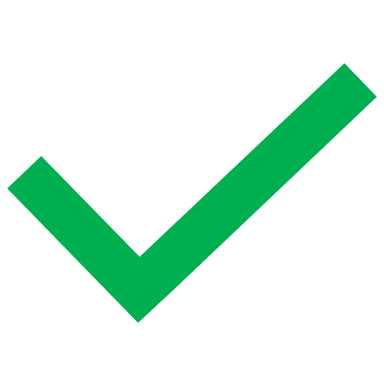 Learning Nuggets
Which of the following is not  a component of SEO?

Meaning of your enquiry
Usability of web pages
Domain extensions
Context and settings
Learning Nuggets
Which of the following is not  a component of SEO?

Meaning of your enquiry
Usability of web pages
Domain extensions
Context and settings
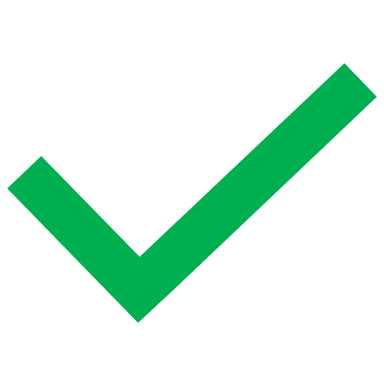 Most internet users are familiar with .com website extensions and possibly, will not click on .biz or other generic domain names. However, if a website has a geographically characterised domain name, such as .uk, and most of the end-users are located in the UK, the website may get more search traffic than a website with a globally recognised domain extension such as .com.
Learning Nuggets
Put the following steps of creating an effective SEO strategy in the correct order:
Learning Nuggets
Answer:
Learning Nuggets
Select the relevant performance indicators which are used to monitor SEO results:
Learning Nuggets
Select the relevant performance indicators which are used to monitor SEO results:
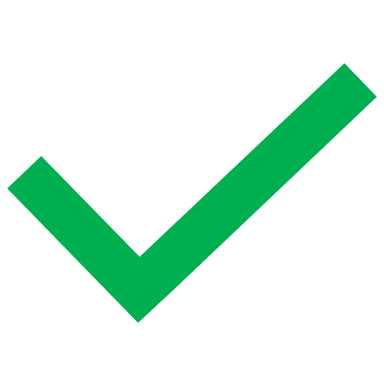 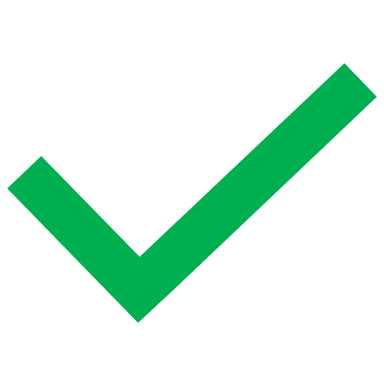 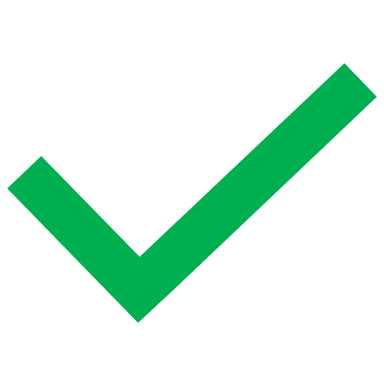 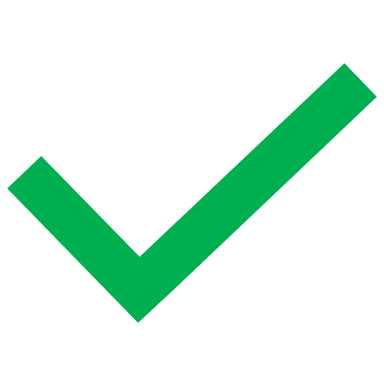 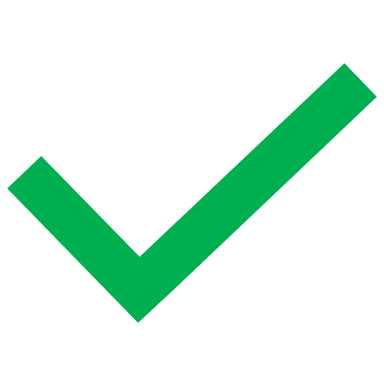 Learning Nuggets
List 5 examples of effective, free online SEO tools.
Learning Nuggets
Any 5 of the options below are correct:
04
Cloud
Cloud: Learn How to Manage the Use of Cloud Computing Effectively
Cloud management refers to the exercise of control over public, private and hybrid cloud infrastructure resources and services. 

Successful Cloud computer management can increase a company’s performance, reliability, cost containment and environmental sustainability.
Cloud Management Tasks
The Cloud provider performs a number of tasks to ensure sufficient use of cloud resources:
Cloud Management Tasks
The Cloud provider performs a number of tasks to ensure sufficient use of cloud resources (Cont.):
Cloud Management vs. Cloud Computing
Cloud management is not cloud computing; Clouds are pools of virtual resources, storage, applications, services that are managed by a software so that the resources can be accessed on demand. 

Cloud computing is the act of running workloads within clouds—which are IT environments that abstract, pool, and share scalable resources across a network.
Cloud Management vs. Cloud Computing
Cloud management is a combination of software, automation, policies, governance, and people that determine how those cloud computing services are made available.
The Role of a Cloud Management Platform
Integrate with existing IT

Automate manual tasks

Visualise costs 

Be accessible through the internet

Support hybrid Cloud and multi-Cloud environments
What Is Cloud Computing?
Cloud computing is a form of computing in which networks, data storage, applications, security and development tools are all enabled via the Internet, as opposed to a local computer or an on-premise server in your organization.

The field of cloud computing has been growing rapidly for years, as more companies seek to work remotely, boost efficiency through automation and save money on IT infrastructure.
What Is Cloud Computing?
According to a 2021 report from Gartner, global end-user spending on public cloud services is projected to grow 23.1% in 2021 to $332.3 billion – up from $270 billion.
Types of Cloud Computing
Cloud Management Tasks
Simple steps to get you started: 

Office 365 Email Pilot Migration

Use Microsoft Outlook 

Multi-Factor Authentication (MFA) Jumpstart
Cloud Management Tasks
Simple steps to get you started (Cont.): 

Advanced Threat Protection (ATP)

Use of Dropbox and/or OneDrive

Keep track of your donor with the use of a CRM (i.e., Salesforce or Dynamics 365
Cloud Computing and the Third Sector
You can get started with the following:

Office 365 Email Pilot Migration

Multi-Factor Authentication (MFA) Jumpstart

Advanced Threat Protection (ATP)
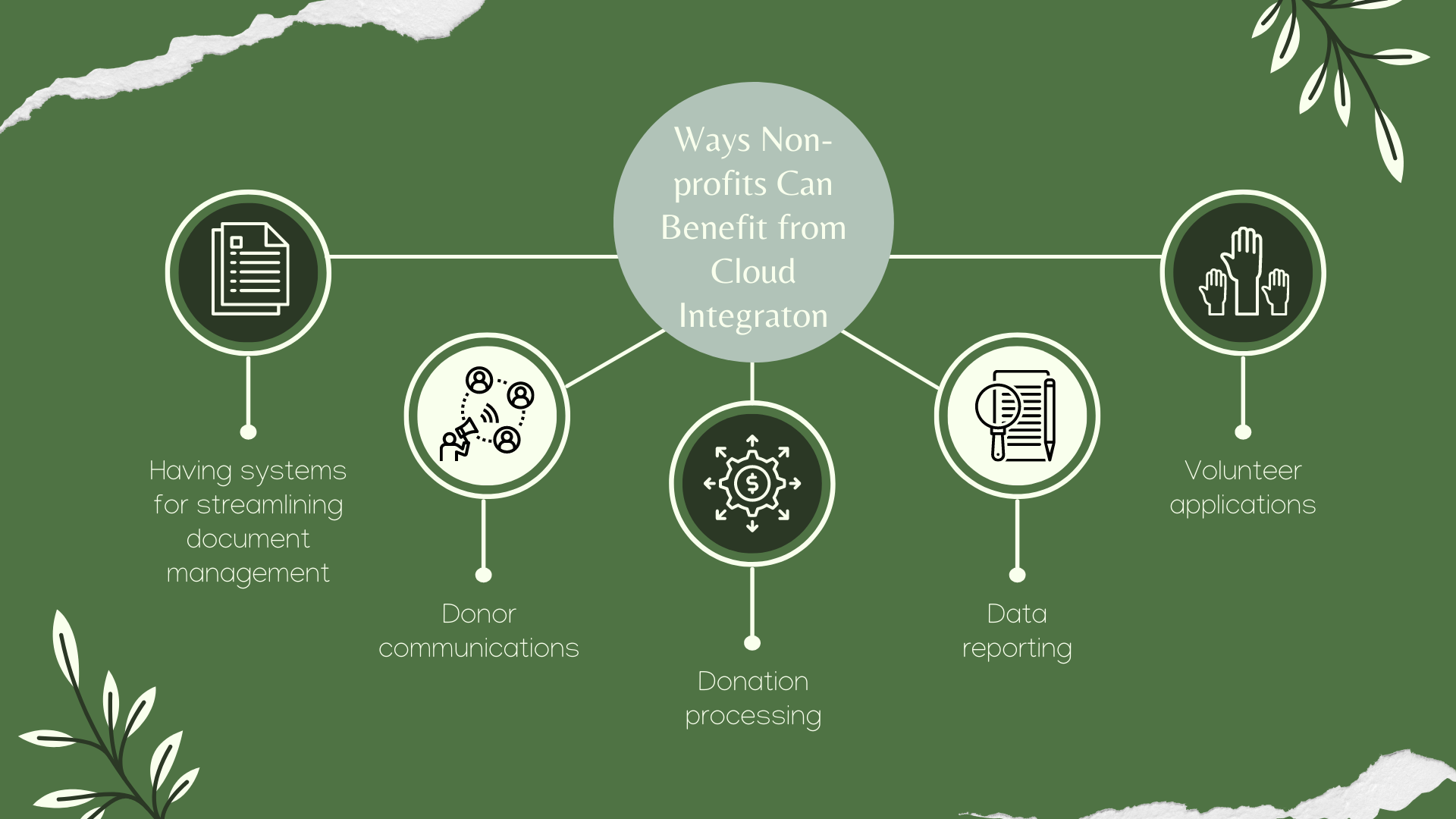 Six Ways Cloud-based Technology Can Transform Non-profit Organizations
Rapid response and innovation

Cost-effectiveness

Efficient scalability

Mobile and virtual capabilities
[Speaker Notes: Read more at: https://www.rklcpa.com/six-ways-cloud-based-technology-can-transform-non-profit-organizations/]
Six Ways Cloud-based Technology Can Transform Non-profit Organizations
Access to big data

Silo-breaking integrations
[Speaker Notes: Read more at: https://www.rklcpa.com/six-ways-cloud-based-technology-can-transform-non-profit-organizations/]
“Live each day as if your life had just begun.”
Johann Wolfgang Von Goethe
Google Services for Third Sector Organisations
Google for Non-profits is something you can get in more than 50 countries, although the exact product you can get varies based on the country. 

The first step is to see if your non-profit is eligible for the Google for non-profits program. (i.e., if you have an educational organisation, it might be better to use Google for Education).
Google Services for Third Sector Organisations
Google’s YouTube: You can submit your non-profit videos right through YouTube to get help connecting with those promoting your program. 

This program allows you to put up special cards called “Link Anywhere” cards to enable you to send visitors directly to your non-profit site.

Google Ad Grants: This option can help you to reach people all over the globe with your organization’s message.
Google Services for Third Sector Organisations
Google Ad Grants (Cont.): 

If you qualify, you will end up with an ad budget handled by a grant which makes it so that you can grow and find more people to support you without having to draw on your own money and internal resources overmuch.
The Benefits of Multi-Cloud for Non-profits
The cost, security and agility benefits of working across multiple clouds can give non-profits an edge — but only if they implement it effectively.

Why non-profits May Find Multi-Cloud a Good Fit: non-profits may be familiar with managing data using the hybrid cloud, which separates data on a public cloud from data managed through an onsite data centre.
The Benefits of Multi-Cloud for Non-profits
Multi-Cloud Considerations for non-profits: While a multi-cloud approach can be seen potentially as a cost saver, it also can create significant complexities for organizations if not managed properly.

How to Manage Multi-Cloud Environments: The challenges of a multi-Cloud environment can be a lot for a non-profit organization to manage, but much of what will make multi-Cloud work for your non-profit comes down to the approach.
The Benefits of Multi-Cloud for Non-profits
In 2020, Cloud services took centre stage as the entire world shifted to working remotely. The term Cloud services encompasses many different types of technology, platforms and applications. 

Simply put, cloud computing is the delivery of IT services via the internet. Moving to a Cloud based IT solution therefore means moving away from a traditional on-premises server.
The Benefits of Multi-Cloud for Non-profits
Regardless of whether your organisation is a non-profit, small business, or global enterprise there are some common benefits of Cloud based IT solutions. These include:
The Benefits of Multi-Cloud for Non-profits
The element of unknown around Cloud services for non-profits is often the biggest barrier to organisations embracing the change.
Set up and Configure Microsoft Cloud for Non-profit
Microsoft Cloud for non-profit includes solutions that are built on capabilities within Microsoft Dynamics 365, Microsoft Power Platform, Microsoft 365, Microsoft Azure, and LinkedIn.

You deploy these solutions in Microsoft Cloud Solution Center, which provides a central place to deploy industry cloud solutions from Microsoft, including solutions that are part of Microsoft Cloud for non-profit.
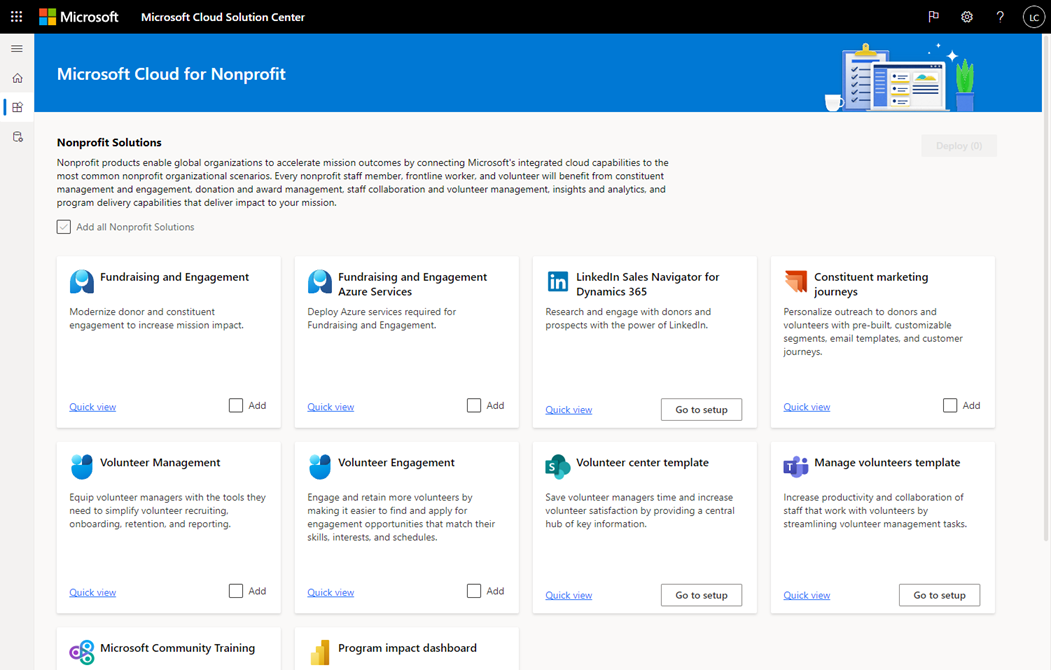 Moving to Cloud Computing for Non-profits
Implications of Moving to the Cloud:

Although signing up for cloud services can be a fairly simple process, transitioning an organization’s operations to the cloud is rarely straightforward. 

Just as choosing traditional software and services requires a deliberative process, moving to the cloud and expanding the use of SaaS also requires a tech strategy and plan.
Moving to Cloud Computing for Non-profits
Doing the Work to Move

As with any IT transformation project, moving to the cloud requires a significant amount of planning and consideration. 

Regardless of whether moving existing data and applications to the cloud or deploying new data and applications to the cloud, an organization must begin by assessing its current infrastructure and needs, selecting the cloud option(s), and structuring the organization‘s data.
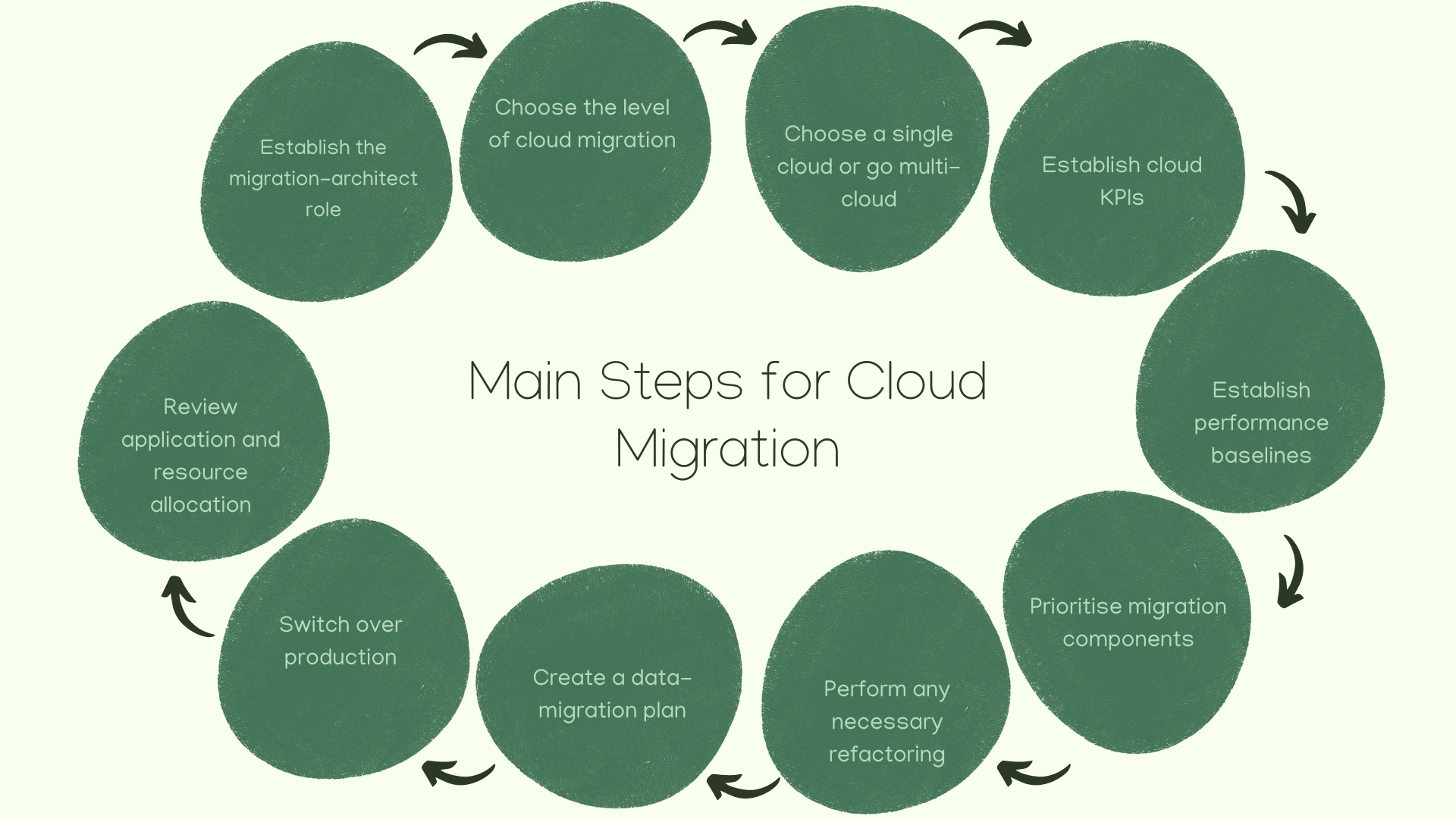 [Speaker Notes: Read more about each step at: https://newrelic.com/blog/best-practices/cloud-migration-checklist]
“Success is the sum of small efforts – repeated day in and day out.”
Robert Collier
Amazon Web Services (AWS) for Third Sector Organisations
Amazon Web Services (AWS) is dedicated to a world where every person has the opportunity to live a life of dignity on a healthy planet. Tens of thousands of non-profits and non-governmental organizations worldwide use AWS to increase their impact and advance mission goals.

Whether you are working to improve the performance of donor-facing websites, enhancing data practices through managed databases and analytics, propelling research through machine learning, or improving remote monitoring with the Internet of Things (IoT), AWS is here to help.
The ‘Work-from-Everywhere’ Model
The pandemic has accelerated trends toward a work-from-anywhere model.

While businesses accommodate remote workers, they also must adjust onsite workflows to new realities.

IT decision-making must involve more stakeholders in a hybrid work environment.
The ‘Work-from-Everywhere’ Model
To find out more you can watch a webcast with:

Jorge Perez, Vice President, North America Client Solutions Group, Dell Technologies

Josh Benson, IT Manager, North Valley Health Center

Quinn Chapman, Account Manager, Healthcare, CDW•G

Keara Dowd, Editor, BizTech; Host, CDW Tech Talk Series
Strategic Planning for Non-profits
A strategic planning process identifies strategies that will best enable a non-profit to advance its mission. Many non-profits start the process by identifying the non-profit’s strengths, weaknesses, opportunities, and threats, in what is commonly called a “SWOT” analysis. 

Tip: Looking at external as well as internal factors (such as your own non-profit's staff capacity to accomplish its goals) is also very important.
Strategic Planning for Non-profits
Practice Pointers:

A good way to keep your non-profit’s board engaged is to tie the non-profit's strategic initiatives to the agenda for board meetings, and to include a short discussion about some part of the non-profit’s strategic directions in every board meeting agenda. 

Questions to ask include: "Is that strategic initiative still relevant?” and, "Are the priorities (or tactics) we identified earlier the correct ones for the near future?"
Strategic Planning for Non-profits
Tools

Sample strategic agenda for a board meeting

Sample Timeline for Strategic Planning (Washington non-profits)

Create a strategic plan for your non-profit (NOLO)
Strategic Planning for Non-profits
Resources

The Strategic Plan is Dead: Long Live Strategy (Stanford Social Innovation Review)

The non-profit Strategy Revolution: Real-Time Strategic Planning in a Rapid-Response World (David La Piana)

What’s the difference between a business plan and a strategic plan for a non-profit?
The Challenges Faced by Non-profit Managers
Financial feasibility: since non-profits do not directly generate revenue, staying sustainable is a number-one worry for organization managers.

Recruitment and talent retention: it is hard to attract and keep skilled teammates onboard. As a result, in the non-profit world, having responsibilities outside your job description is “the new normal”.
The Challenges Faced by Non-profit Managers
Lack of organization management tools: few organizations have a technological infrastructure robust enough to fully support the team’s efforts.

Legitimacy: there is a lot of scepticism around charity these days. Many point to The New York Time’s 2012 coverage of a story on fake orphanages in Haiti. Such scandals make it harder for non-profit managers to engage supporters.
Building a Tech Strategy for Non-profits
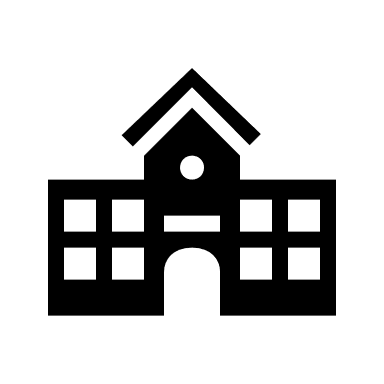 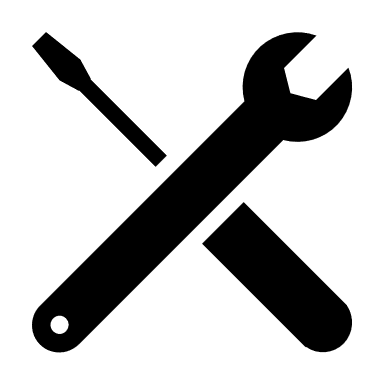 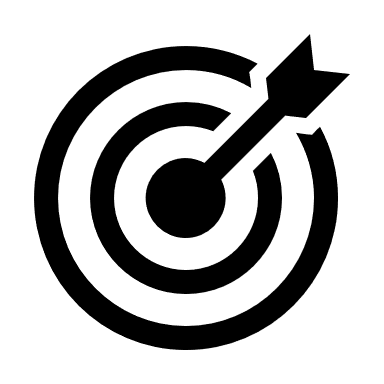 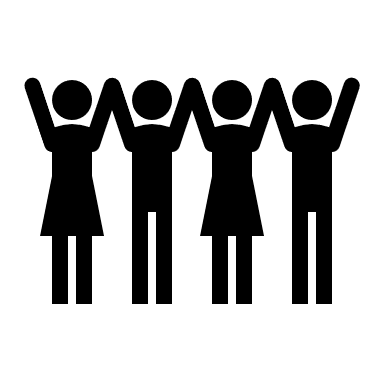 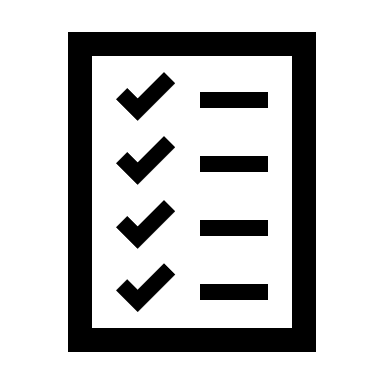 Build a powerful infrastructure
Choose the right tool
Define your target audience
Monitor success
Be clear about your goals
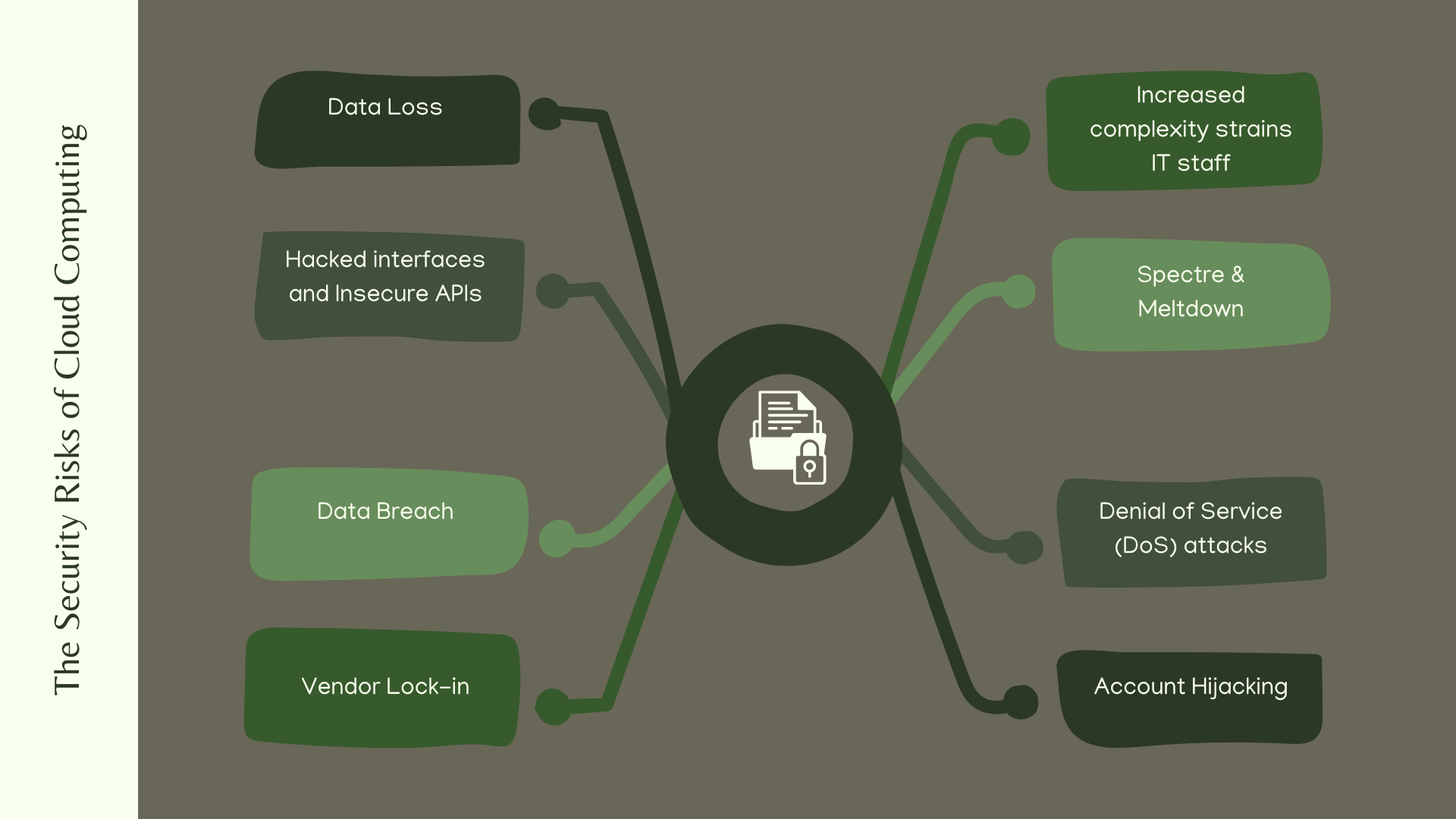 Cloud Basics for Non-profits and Libraries
In 2012, a survey by TechSoup concluded that the biggest barrier for the adaptation of Cloud services for NGOs is the lack of knowledge.  

When TechSoup surveyed NGOs, non-profits, and charities around the world in 2012, we found that lack of knowledge was the biggest barrier to adopting cloud services.
Activity
Activity 1 – “Make-a-Map”:

Make a concept map identifying the benefits and drawbacks of using and storing data from the cloud.
Case Study
The Application Suite Migration Case:

A non-profit organization set out to modernize the application suite with server-less computing and other innovations found in Azure’s Platform as a Service (PaaS) offerings. 

BrainScale upgraded the non-profit organization’s infrastructure to refactor from IAAS web–application to an Azure PaaS APP service.
Case Study
How AWS Is Used To Move A Non-Profit Organization’s Server To Cloud: 

The first step undertaken by D.A.R.E. in order to migrate their server to Cloud was to understand the existing obstacles from inside-out. 

In this case study, you will see how we analysed the challenges faced by the client.
Case Study
The Cambodian Children's Fund Case:

The Cambodian Children’s Fund was outgrowing its existing financial software. They were always running three weeks behind on their financials and this led to wasted resources and poor reporting/metrics. 

Thus, the Cambodian Children’s Fund needed a cloud-based accounting solution.
Reflection Questions
What is cloud computing?

Is Cloud computing the same as software-as-a-service?

What types of services are available via the cloud computing model?

What types of applications can run in the Cloud?
Reflection Questions (Cont.)
Will my organisation need to hire more IT staff to handle the transition to cloud computing?

What are the benefits of cloud computing?

What are the risks of cloud computing?

Is the Cloud secure?
Learning Nuggets
Cloud management can be defined as:

A form of computing in which software tools are enabled via the internet
The combination of software, automation, policies and governance that determine the type of cloud services available
A form of computing that you can get in more than 50 countries
Hybrid computing applications within Microsoft software systems
Learning Nuggets
Cloud management can be defined as:

A form of computing in which software tools are enabled via the internet
The combination of software, automation, policies and governance that determine the type of cloud services available
A form of computing that you can get in more than 50 countries
Hybrid computing applications within Microsoft software systems
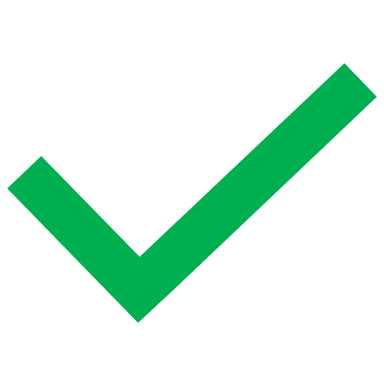 Cloud management is about the exercise of control over public, private and hybrid cloud infrastructure resources and services.
Learning Nuggets
A cloud resource that is not made available by and IaaS cloud provider would be:

Audit systems back-up
Vendor lock-in awareness and solutions
Capacity planning and scaling capabilities planning
Application security
Learning Nuggets
A cloud resource that is not made available by and IaaS cloud provider would be:

Audit systems back-up
Vendor lock-in awareness and solutions
Capacity planning and scaling capabilities planning
Application security
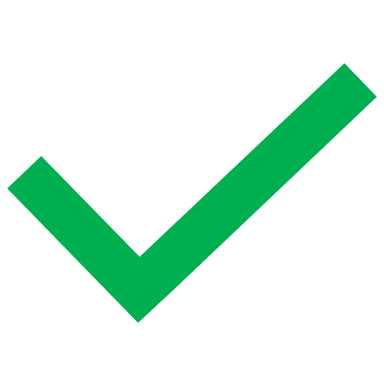 As a minimum, the IaaS (Infrastructure as a Service) cloud provider is responsible for protecting the infrastructure that runs all the services offered in the cloud. However, the organisation is solely responsible for the operating system and application security including controls to ensure data privacy, protection and encryption.
Learning Nuggets
“Donation processing is a way that non-profits can benefit from cloud integration.” True or false?

True
False
Learning Nuggets
“Donation processing is a way that non-profits can benefit from cloud integration.” True or false?

True
False
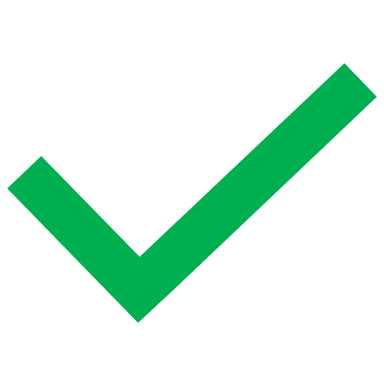 Learning Nuggets
List 4 ways that cloud-based technology can transform non-profit organizations
Learning Nuggets
Any 4 of the options below are correct:
Learning Nuggets
Match the following Google services for Third Sector Organizations with their correct descriptions:
Google for Non-profits
This programme allows the organization to set up special online linking cards which send visitors directly to the organization’s website.
Google’s YouTube
This service helps the organization reach people all over the world with the organization’s global message.
Google Ad Grants
The exact service varies based on location. The organization needs to check their eligibility for this service.
Learning Nuggets
Match the following Google services for Third Sector Organizations with their correct descriptions:
Google for Non-profits
This programme allows the organization to set up special online linking cards which send visitors directly to the organization’s website.
Google’s YouTube
This service helps the organization reach people all over the world with the organization’s global message.
Google Ad Grants
The exact service varies based on location. The organization needs to check their eligibility for this service.
05
Agile Methodologies
Agile Methodologies
The Agile methodology is a simple, iterative way to turn an idea with a bunch of requirements into a software solution. 

It uses constant planning, understanding, updating, communication, development and delivery as part of an agile process that gets fragmented into separate models.
[Speaker Notes: Source: https://jexo.io/blog/everything-you-need-to-know-about-agile-methodologies/]
What Is Agile Software?
Agile software development refers to a group of software development methodologies based on iterative development, where requirements and solutions advance through collaboration between self-organizing cross-functional teams. 

Agile methods or Agile processes generally promote a disciplined project management process that encourages frequent inspection and adaptation, teamwork, self-organization and accountability.
What Is Agile Software?
Agile development refers to any development process that is aligned with the concepts of the Agile Manifesto. 

The Manifesto was developed by a group of fourteen leading figures in the software industry, and reflects their experience of what approaches do and do not work for software development. Read more about the Agile Manifesto. 

Did you know that Agile can also be applied to hardware projects? Learn about Prime Agile for Hardware framework.
What is Agile Software?
What Is Scrum?

Scrum is a subset of Agile. It is a lightweight process framework for agile development, and the most widely-used one.

A “process framework” is a particular set of practices that must be followed in order for a process to be consistent with the framework. 

(For example, the Scrum process framework requires the use of development cycles called Sprints, the XP framework requires pair programming, and so forth.)
What is Agile Software?
“Lightweight” means that the overhead of the process is kept as small as possible, to maximize the amount of productive time available for getting useful work done.
The Agile Methodologies
There are over 50 agile methods for project managers to improve structure in the way they deliver projects. Some examples are:
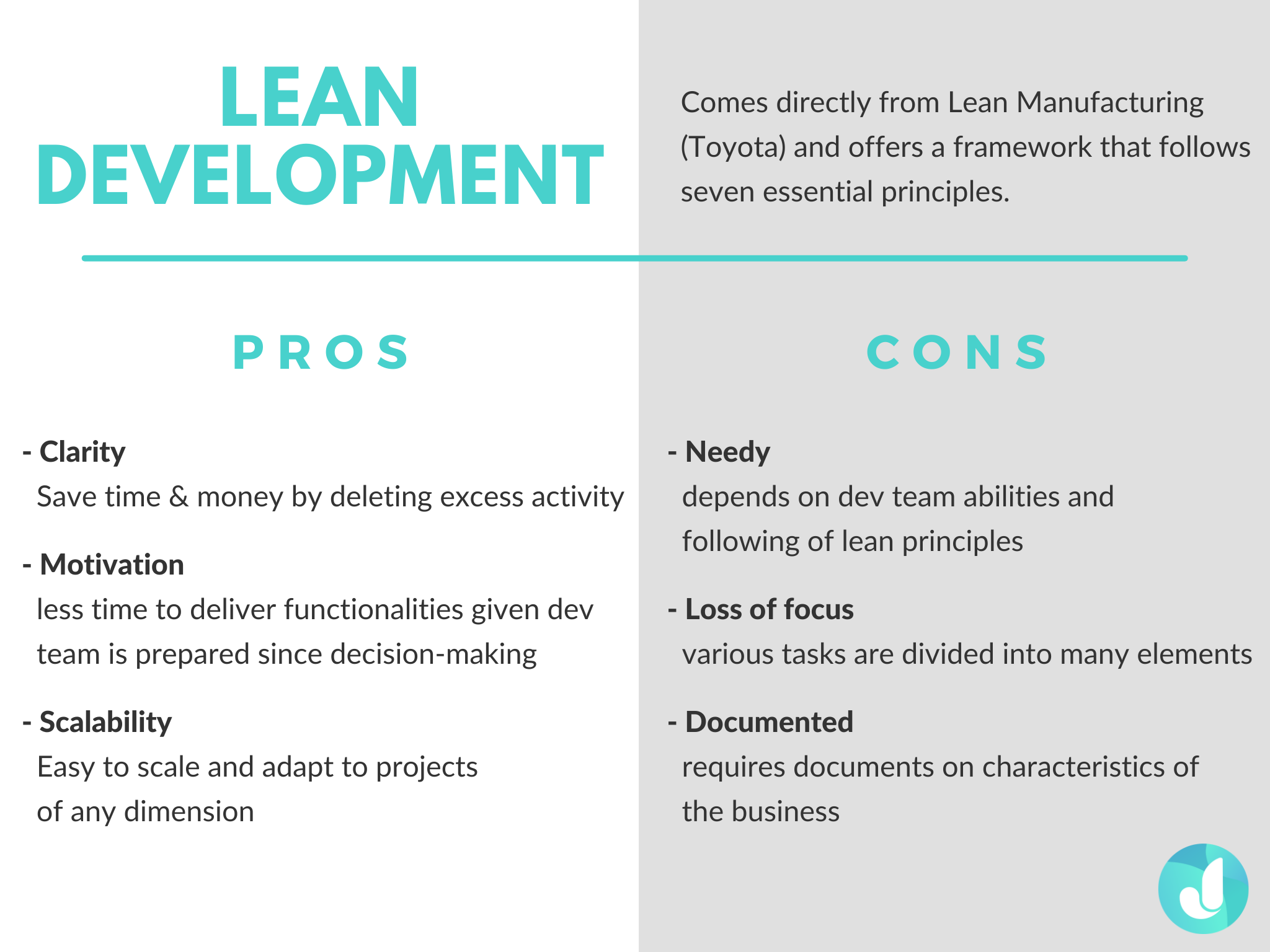 Building an Agile Non-Profit Organisation
[Speaker Notes: Read more at: https://mzninternational.com/2020/09/10/5-lessons-for-building-an-agile-non-profit-organisation/]
How to Be Agile in a Non-profit Organization?
Is agile only for software projects?

Of course, it is not. Agile has become very popular in the last few years and many non-IT organizations are agile. 

Questions to consider:

What is the meaning of “agile”?

Why it became so trendy?
How to Be Agile in a Non-profit Organization?
Think about your main long-term goals and how to achieve them. 

Designate smaller goals and triumphs which will motivate your team to take action.

Focus only on the one most important thing and task, because smaller goals have to bring you closer to the main. So everything you will do has to be linked and have common features. 

It should be a simple and ambitious plan with a good chance of success.
The Agile Principles
Tips for Non-profit Organization
Organise your work in 1 or 2 weeks “Sprints”. Remember to take it easy and enjoy it. You do not need to hurry up.

Being able to change and adapt to a new situation can be a non-profit’s biggest stronger and power.
Tips for Non-profit Organization
Agile help you organize your work, prioritize tasks, introduce measurability, responsibility and clear rules:
“If you don’t like something, change it. If you can’t change it, change the way you think about it.”
Mary Engelbreit
Scrum Beyond Software: How Local NGOs Inspire Human Values and Principles
Human interactions provide fertile soil for modern, dynamic approaches like Scrum and other means, to bring agility into our environment. 

We can very well rediscover the foundations of human interactions as they have been around for nearly as long as humanity itself — they were not just born in the context of advanced project management.
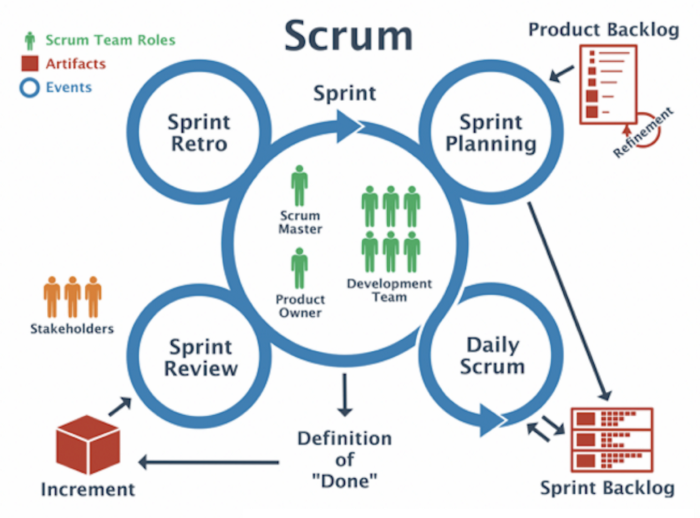 Scrum Beyond Software: How Local NGOs Inspire Human Values and Principles
This way of working, which is different from so many Western NGOs dedicated to “social development”, also incorporates some of the most important Agile principles:

Customer satisfaction by early and continuous delivery of valuable software

Welcome changing requirements, even in late stages of development

Deliver working software frequently (weeks rather than months)
Scrum Beyond Software: How Local NGOs Inspire Human Values and Principles
Important Agile principles (Cont.):

Close, daily cooperation between business people and developers

Projects are built around motivated individuals, who should be trusted

Face-to-face conversation is the best form of communication (co-location)

Working software is the primary measure of progress
Scrum Beyond Software: How Local NGOs Inspire Human Values and Principles
Important Agile principles (Cont.):

Sustainable development, able to maintain a constant pace

Continuous attention to technical excellence and good design

Simplicity — the art of maximizing the amount of work not done — is essential

Best architectures, requirements, and designs emerge from self-organizing teams
Scrum Beyond Software: How Local NGOs Inspire Human Values and Principles
Important Agile principles (Cont.):

Regularly, the team reflects on how to become more effective, and adjusts accordingly:

Individuals and Interactions over processes and tools

Working Software over comprehensive documentation
Scrum Beyond Software: How Local NGOs Inspire Human Values and Principles
Important Agile principles (Cont.):

Regularly, the team reflects on how to become more effective, and adjusts accordingly (Cont.):

Customer Collaboration over contract negotiation

Responding to Change over following a plan
The Future NGO Is Agile – a Webinar to Explore How Organizations Become More Agile
Agile Services for Non-profit Organizations
No matter what the cause, all companies and non-profits can benefit from faster product delivery, a team that can adapt to changes and balanced communication between all stakeholders.  

Agile Services can help you create cross-functional teams which is very valuable when working with limited resources and manage decision making with agile principles across your team members.
The Main Benefits of Agile Methodology
Agile today stands as one of the most popular approaches to project management because of its flexible and progressive nature:
[Speaker Notes: Read more at: https://kissflow.com/project/agile/benefits-of-agile/]
The Main Benefits of Agile Methodology
Benefits (cont.):
[Speaker Notes: Read more at: https://kissflow.com/project/agile/benefits-of-agile/]
Essential Agile Practices for Non-profit Organizations
Essential Agile Practices for Non-profit Organizations (Cont.)
Essential Agile Practices for Non-profit Organizations (Cont.)
“The pessimist sees difficulty in every opportunity. The optimist sees opportunity in every difficulty.”
Winston Churchill
Goal-Driven Project Management: Adapting Agile Methodology to Non-Software Projects
There are many measures of success, such as achieving a goal, modifying a behaviour, or sustaining a change. As critical as success is for any organization, defining it is often easier than attaining it. 

With many professionals certified in IT Agile project management, P&N’s multidisciplinary consulting team decided to investigate first-hand how this method could be applied beyond software development.
Goal-Driven Project Management: Adapting Agile Methodology to Non-Software Projects
Incremental goals: The planning is broken down into smaller, incremental goals. For many organizations, this strategy requires a change of mindset. 

A team must move from “We want to achieve X in a year,” to “What are all the steps we have to take to achieve the final result?” 

Goals are established in terms of what can reasonably be accomplished in a shorter period, called a “sprint.”
Goal-Driven Project Management: Adapting Agile Methodology to Non-Software Projects
Flexible priorities: One thing that separates Agile from other project management styles is a stronger focus on the people doing the work and how they work together. 

Priorities are not set from the top down, or dictated solely by chronology. The working group comes together regularly to establish priorities for each sprint. 

Those priorities can change as the project moves forward.
Goal-Driven Project Management: Adapting Agile Methodology to Non-Software Projects
Case study – Can Agile project management help non-developer teams?

The P&N consulting team applied the Agile methodology internally to a client services group. 

The challenge was how a small group of professionals could focus on initiatives important to the success of the whole team while everyone was very busy doing their daily jobs.
Goal-Driven Project Management: Adapting Agile Methodology to Non-Software Projects
Case study – Can Agile project management help non-developer teams (Cont.)?

The group met with Sanders and learned the principles of Agile methodology. Then, they identified and implemented what would work for their group, including shorter but more frequent meetings, reducing large goals to manageable sprints, and creating an agreed-upon set of tasks and priorities.
Goal-Driven Project Management: Adapting Agile Methodology to Non-Software Projects
Case study – Can Agile project management help non-developer teams (Cont.)?

Using Agile methods, this internal team met all their established goals in terms of business development, client service, marketing content, recruiting, and partnerships.

Two years later, the team is still tackling new projects using the Agile method. They increased revenue, transformed their goal-achieving behaviours, and sustained the change.
Activity
Exercise 1: 

Explain the value of agility over traditional project management in today’s rapidly changing marketplace.

Exercise 2:

List the five Scrum Values and explain how they relate to one another.
Case Study
Taproot – A non-profit Case Study In Agile:

Over the past 6 years, Taproot’s lean non-profit team has utilized the agile methodology to keep costs low while scaling the impact of an innovative tech platform.

Webinar with best practices: https://taprootfoundation.org/resources/webinar-a-non-profit-case-study-in-agile/
Case Study
Scrum In Church – Saving the world one team at a time:

Scrum was implemented in non-profit organization to break down silos of knowledge and activity, encourage communication and collaboration, improve the working environment and personal relationships, and drive higher velocity and quality throughout the organization.
Reflection Questions
What is Agile?

What is Scrum?

What are the benefits of Agile?

What are the Scrum requirements?
Reflection Questions (Cont.)
What are the Scrum roles?

What are some Agile metrics I can use for reporting?

How do I deal with distributed teams in Agile?
Learning Nuggets
Agile methodologies can be defined as:

Software development based on iterative actions of self-organizing, cross-functional teams
A set of practices that must be followed in order remain consistent with the Agile Framework
A group of processes that are kept as small as possible to maximize time of productivity
Planning, understanding, updating, communication, development and delivery  which are part of an adaptable, modular process
Learning Nuggets
Agile methodologies can be defined as:

Software development based on iterative actions of self-organizing, cross-functional teams
A set of practices that must be followed in order remain consistent with the Agile Framework
A group of processes that are kept as small as possible to maximize time of productivity
Planning, understanding, updating, communication, development and delivery  which are part of an adaptable, modular process
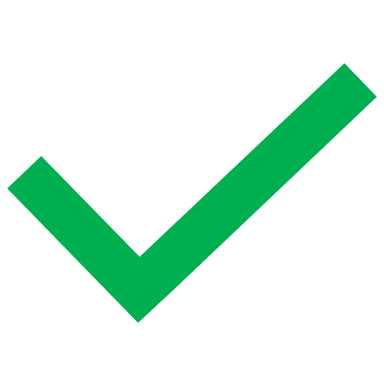 Agile methodologies promote project management processes which encourage teamwork and adaptation.
Learning Nuggets
“There are over 50 Agile methods available for project management.” True or false?

True
False
Learning Nuggets
“There are over 50 Agile methods available for project management.” True or false?

True
False
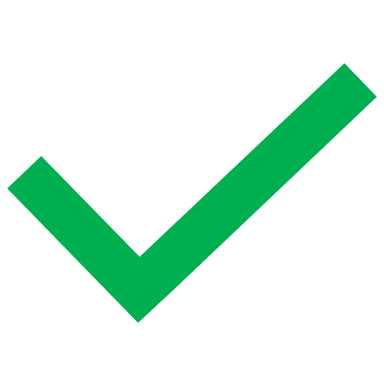 Learning Nuggets
Which of the following is not an Agile principle?

Deployment of individuals and interactions rather than processes and tools
Deployment of working software rather than comprehensive documentation
Working and producing faster rather than planning faster
Responding to change rather than following a plan
Learning Nuggets
Which of the following is not an Agile principle?

Deployment of individuals and interactions rather than processes and tools
Deployment of working software rather than comprehensive documentation
Working and producing faster rather than planning faster
Responding to change rather than following a plan
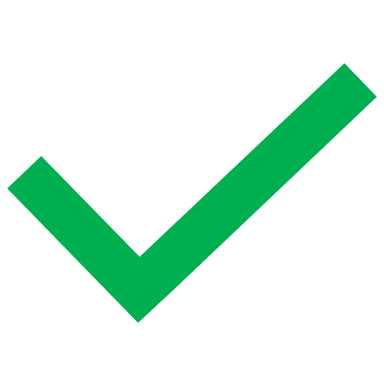 Agile methodologies are not only about working and producing faster but also about planning faster by making intelligent use of online templates and programmes.
Learning Nuggets
Put the following Scrum steps into their correct sequence:

Daily Scrum, Sprint Backlog, Sprint Planning, Increment, Sprint Review, Sprint Retro
Learning Nuggets
Answer:

Sprint Planning
Sprint Backlog
Daily Scrum
Increment
Sprint Retro 
Sprint Review
Learning Nuggets
List 5 essential Agile practices for non-profit organisations:
Learning Nuggets
Any 5 of the options below are correct:
Individual Work
Please add the suggested practical exercise, preparation for assessment, other individual studies.
 
For example, course work to develop and implement an Innovative project with a challenge-based approach. Innovative project is recommended to be developed and implemented together with local stakeholders to addressing the local challenges (section 2.3). After the completion of 6 modules, the TSOs leaders could pitch their Innovation projects for the stakeholders (region/ city/ industry). It will stimulate the bottom-up approach mind-set of TSOs leaders/ TOP managers/ employees and will strengthen interaction, engagement, and a positive effect on the local and regional community.
Thank you
Any questions?
www.leaderseeds.eu
06
References
References
https://biztechmagazine.com/article/2018/10/increasingly-non-profits-theres-bot

https://biztechmagazine.com/article/2021/07/how-non-profits-should-be-using-automation

https://institute.blackbaud.com/tippingpoint/

https://kissflow.com/workflow/process/
References
https://www.2tolead.com/childrens-non-profit-organization-sees-advantages-of-digital-transformation-realized-case-study/

https://www.ada.cx/service-automation

https://www.bdo.com/blogs/non-profit-standard/july-2018/an-introduction-to-robotic-process-automation
References
https://www.forbes.com/sites/forbesnon-profitcouncil/2021/11/29/lacking-resources-12-strategic-ways-non-profits-can-leverage-technology-to-help/?sh=ffcfae3766f9

https://www.hcltech.com/technology-qa/what-is-service-automation#:~:text=Service%20automation%20is%20the%20process,processes%2C%20tasks%20and%20business%20functions
References
https://www.researchgate.net/profile/Chao-Guo-37/publication/325585674_Technology_in_non-profit_Organizations_and_Voluntary_Action/links/5cd8d5a6458515712
 
https://www.tibco.com/reference-center/what-is-process-automation
References
https://www.hcltech.com/technology-qa/what-is-service-automation#:~:text=Service%20automation%20is%20the%20process,processes%2C%20tasks%20and%20business%20functions
   
https://www.imageapi.com/blog/workflow-automation-examples
References
https://kissflow.com/workflow/bpm/business-process-automation/reasons-why-you-automate-your-business-process/
  
https://www.wispapp.com/blog/2017/04/18/efficient-onboarding-processes-for-new-employees-a-case-study-2/
 
https://www.ada.cx/service-automation
References
https://www.forbes.com/sites/forbesnon-profitcouncil/2021/11/29/lacking-resources-12-strategic-ways-non-profits-can-leverage-technology-to-help/?sh=ffcfae3766f9
 
https://institute.blackbaud.com/tippingpoint/
  
https://www.bdo.com/blogs/non-profit-standard/july-2018/an-introduction-to-robotic-process-automation
References
https://biztechmagazine.com/article/2021/07/how-non-profits-should-be-using-automation
  
https://biztechmagazine.com/article/2018/10/increasingly-non-profits-theres-bot
  
https://www.philanthropy.com/article/how-chatbots-are-helping-nonprofits-do-more-for-less/
References
https://www.2tolead.com/childrens-non-profit-organization-sees-advantages-of-digital-transformation-realized-case-study/
 
https://www.prnewswire.com/news-releases/the-trevor-project-launches-new-ai-tool-to-support-crisis-counselor-training-301254382.html
 
https://34slpa7u66f159hfp1fhl9aur1-wpengine.netdna-ssl.com/wp-content/uploads/2014/05/Scrum-in-Church-Agile.pdf
References
https://jexo.io/blog/everything-you-need-to-know-about-agile-methodologies

https://jexo.io/blog/everything-you-need-to-know-about-agile-methodologies

https://kissflow.com/project/agile/benefits-of-agile/

https://leadershiptribe.com/agile-non-profits
References
https://medium.com/serious-scrum/scrum-beyond-software-how-local-ngos-inspire-human-values-and-principles-160c6451597f

https://mzninternational.com/2020/09/10/5-lessons-for-building-an-agile-non-profit-organisation/

https://searchsoftwarequality.techtarget.com/feature/Agile-basics-FAQ-Getting-started-with-Agile
References
https://soldevelofoundation.org/how-to-be-agile-in-non-profits-organization/

https://taprootfoundation.org/resources/webinar-a-non-profit-case-study-in-agile/

https://www.cprime.com/resources/what-is-agile-what-is-scrum/

https://www.forbes.com/sites/forbesnon-profitcouncil/2021/12/07/14-essential-agile-practices-for-non-profit-organizations/?sh=2702b0675c6d
References
https://www.pebbleroad.com/work/non-profit-agile-mindset

https://www.pncpa.com/insights/adapting-agile-methodology-non-software-projects/

https://www.youtube.com/watch?v=HCsmml0aIKE

 https://jexo.io/blog/everything-you-need-to-know-about-agile-methodologies/
References
https://www.cprime.com/resources/what-is-agile-what-is-scrum/

http://agilemanifesto.org/

https://www.agileforhardware.com/
 
https://jexo.io/blog/everything-you-need-to-know-about-agile-methodologies/
References
https://mzninternational.com/2020/09/10/5-lessons-for-building-an-agile-non-profit-organisation/

https://soldevelofoundation.org/how-to-be-agile-in-non-profits-organization/

https://medium.com/serious-scrum/scrum-beyond-software-how-local-ngos-inspire-human-values-and-principles-160c6451597f

https://www.youtube.com/watch?v=HCsmml0aIKE
References
https://leadershiptribe.com/agile-non-profits
   
https://kissflow.com/project/agile/benefits-of-agile/

https://www.forbes.com/sites/forbesnon-profitcouncil/2021/12/07/14-essential-agile-practices-for-non-profit-organizations/?sh=2702b0675c6d

https://www.pncpa.com/insights/adapting-agile-methodology-non-software-projects/
References
https://taprootfoundation.org/resources/webinar-a-non-profit-case-study-in-agile/

https://34slpa7u66f159hfp1fhl9aur1-wpengine.netdna-ssl.com/wp-content/uploads/2014/05/Scrum-in-Church-Agile.pdf

https://charitydigital.org.uk/topics/how-to-ensure-you-collect-data-ethically-9433
References
https://charitydigital.org.uk/topics/topics/top-5-lesser-known-benefits-of-crm-systems-for-smaller-charities-7023#:~:text=A%20CRM%20can%20improve%20the,likely%20to%20drive%20positive%20engagement

https://eprints.lancs.ac.uk/id/eprint/144684/1/IMR_paper_1_.pdf

https://instream.io/en/what-can-non-profit-organisations-gain-thanks-to-crm-system/
References
https://www.adaptaconsulting.co.uk/case-study?case=8

https://www.adaptaconsulting.co.uk/PDF/Guide_CRM_Systems_Apr_2021/index

https://www.civilsociety.co.uk/voices/ned-nicol-crm-for-charities-six-steps-to-success.html

https://www.g2.com/categories/non-profit-crm
References
https://www.researchgate.net/publication/282124862_Successful_Application_of_a_Customer_Relationship_Management_Program_in_a_non-profit_Organization

https://www.sciencedirect.com/science/article/abs/pii/S0040162521007095?dgcid=rss_sd_all

https://www.tutorialspoint.com/customer_relationship_management/crm_introduct
References
https://www.youtube.com/watch?v=4OwKslFijPI

https://www.successwithcrm.com/ultimate-crm-faqs

https://biztechmagazine.com/article/2021/03/how-advanced-data-analytics-powers-organizations-missions

https://biztechmagazine.com/article/2021/11/benefits-crm-system-non-profits-perfcon
References
https://www.tutorialspoint.com/customer_relationship_management/crm_introduct

https://instream.io/en/what-can-non-profit-organisations-gain-thanks-to-crm-system/

https://biztechmagazine.com/article/2021/11/benefits-crm-system-non-profits-perfcon
References
https://www.salesforce.org/blog/what-is-a-donor-management-system/

https://associationsnow.com/2020/10/membership-software-what-associations-should-keep-in-mind/

https://www.civilsociety.co.uk/voices/ned-nicol-crm-for-charities-six-steps-to-success.html

https://events.charitydigital.org.uk/crm-ebook/
References
https://www.adaptaconsulting.co.uk/PDF/Guide_CRM_Systems_Apr_2021/index

https://www.youtube.com/watch?v=4OwKslFijPI

https://www.adaptaconsulting.co.uk/PDF/Guide_CRM_Systems_Apr_2021/index
References
https://charitydigital.org.uk/topics/how-to-ensure-you-collect-data-ethically-9433

https://www.adaptaconsulting.co.uk/case-study?case=8

https://biztechmagazine.com/article/2021/03/how-advanced-data-analytics-powers-organizations-missions

https://teamrubiconusa.org/
References
https://www.researchgate.net/publication/282124862_Successful_Application_of_a_Customer_Relationship_Management_Program_in_a_non-profit_Organization

https://backlinko.com/advanced-seo

https://backlinko.com/best-free-seo-tools

https://backlinko.com/hub/seo/best-practices
References
https://backlinko.com/seo-strategy

https://developers.google.com/amp/

https://developers.google.com/search/docs/advanced/structured-data/intro-structured-data

https://markitors.com/local-seo-case-study/
References
https://seodesignchicago.com/case-studies/non-profit-search-engine-optimization-case-study/

https://www.classy.org/blog/7-seo-tips-non-profit-cant-afford-ignore/

https://www.linkedin.com/pulse/power-modern-seo-content-non-profit-case-study-alexis-wisniewski/

https://www.searchenginejournal.com/core-web-vitals/
References
https://www.searchenginejournal.com/seo-guide/how-seo-works/

https://www.semrush.com/blog/seo-results/

https://www.classy.org/blog/7-seo-tips-non-profit-cant-afford-ignore/

https://www.searchenginejournal.com/core-web-vitals/

https://developers.google.com/amp/
References
https://developers.google.com/search/docs/advanced/structured-data/intro-structured-data

https://backlinko.com/hub/seo/best-practices

https://backlinko.com/advanced-seo

https://backlinko.com/seo-strategy
References
https://backlinko.com/seo-strategy#create-a-list-of-keywords

https://backlinko.com/seo-strategy#pageone

https://www.semrush.com/blog/seo-results/

https://backlinko.com/google-ranking-factors
References
https://backlinko.com/best-free-seo-tools

https://www.linkedin.com/pulse/power-modern-seo-content-non-profit-case-study-alexis-wisniewski/

https://markitors.com/local-seo-case-study/
References
https://aws.amazon.com/government-education/non-profits

https://biztechmagazine.com/article/2021/06/what-non-profits-can-gain-multicloud-environment

https://biztechmagazine.com/media/video/full-webcast-how-embracing-anywhere-helps-businesses-meet-workers-where-they-are

https://brainscale.com/case-studies/non-profit-foundation-case-study/

https://faas.bakertilly.com/case-study/cambodian-childrens-fund
References
https://gadgets360.com/internet/news/g-suite-legacy-free-edition-transition-workplace-google-plan-may-july-1-discontinued-2718790

https://itsmartsolutions.com.au/blog/its-time-to-ditch-the-server-the-benefits-of-cloud-services-for-non-profits/

https://learning.candid.org/resources/blog/how-cloud-computing-is-breaking-down-barriers-for-global-ngos/ 

https://monday.com/blog/productivity/5-steps-to-build-a-tech-suite-for-your-non-profit/
References
https://ok.com.au/cloud-computing-faq-frequently-asked-questions/

https://www.appliedi.net/blog/google-services-you-can-take-advantage-of-as-a-non-profit/

https://www.councilofnon-profits.org/tools-resources/strategic-planning-non-profits

https://www.ensync-corp.com/blog/digital-transformation-for-non-profits

https://www.javatpoint.com/security-risks-of-cloud-computing
References
https://www.nten.org/wp-content/uploads/2020/02/Cloud-Computing-for-non-profits_-February-2020.pdf

https://www.proserveit.com/blog/cloud-computing-for-non-profits

https://www.snhu.edu/about-us/newsroom/stem/what-is-cloud-computing#:~:text=Cloud%20computing%20is%20a%20form,premise%20server%20in%20your%20organization.

https://www.techsoup.ca/content/4-ways-non-profits-can-leverage-cloud-technology-enhance-operations
References
https://www.techsoup.org/support/articles-and-how-tos/what-are-the-benefits-and-drawbacks-of-cloud-computing

https://www.teqfocus.com/case-study/successful-migration-of-server/

https://www.gartner.com/en/newsroom/press-releases/2021-04-21-gartner-forecasts-worldwide-public-cloud-end-user-spending-to-grow-23-percent-in-2021  

https://www.proserveit.com/blog/cloud-computing-for-non-profits
References
https://www.techsoup.ca/content/4-ways-non-profits-can-leverage-cloud-technology-enhance-operations

https://www.rklcpa.com/six-ways-cloud-based-technology-can-transform-non-profit-organizations/

https://www.appliedi.net/blog/google-services-you-can-take-advantage-of-as-a-non-profit/

https://www.appliedi.net/blog/google-services-you-can-take-advantage-of-as-a-non-profit/
References
https://biztechmagazine.com/article/2021/06/what-non-profits-can-gain-multicloud-environment

https://itsmartsolutions.com.au/blog/its-time-to-ditch-the-server-the-benefits-of-cloud-services-for-non-profits/

https://docs.microsoft.com/en-us/industry/non-profit/configure-cloud-for-non-profit
 
https://www.nten.org/wp-content/uploads/2020/02/Cloud-Computing-for-non-profits_-February-2020.pdf
References
https://newrelic.com/blog/best-practices/cloud-migration-checklist

https://aws.amazon.com/government-education/non-profits

https://biztechmagazine.com/media/video/full-webcast-how-embracing-anywhere-helps-businesses-meet-workers-where-they-are

https://www.councilofnon-profits.org/tools-resources/strategic-planning-non-profits
References
https://www.councilofnonprofits.org/sites/default/files/documents/strategic-board-agenda-sample.pdf

https://www.wanonprofitinstitute.org/wp-content/uploads/2016/10/Chapter1-PREPARE-Strategic-Planning-Timeline.pdf

https://www.nolo.com/legal-encyclopedia/create-strategic-plan-nonprofit-29521.html

https://ssir.org/articles/entry/the_strategic_plan_is_dead._long_live_strategy
References
https://www.councilofnonprofits.org/tools-resources/business-planning-nonprofits

https://monday.com/blog/productivity/5-steps-to-build-a-tech-suite-for-your-non-profit/

https://www.nytimes.com/2012/12/05/world/americas/campaign-in-haiti-to-close-orphanages.html?_r=0

https://www.engagingnetworks.net/resources/ultimate-guide-to-ecrm-selection/
References
https://www.javatpoint.com/security-risks-of-cloud-computing

https://www.techsoup.org/support/articles-and-how-tos/what-are-the-benefits-and-drawbacks-of-cloud-computing

https://brainscale.com/case-studies/non-profit-foundation-case-study/

https://www.teqfocus.com/case-study/successful-migration-of-server/

https://faas.bakertilly.com/case-study/cambodian-childrens-fund
References
https://neilpatel.com/blog/17-seo-myths-that-you-should-never-follow/

https://www.shopify.com/blog/7365564-32-key-performance-indicators-kpis-for-ecommerce#six

https://www.sevenconsulting.com/cloud-vs-non-cloud-solution-project-delivery-similar-but-different/

https://www.blog.planview.com/dos-and-donts-for-agile-team-success/
References
https://www.google.com/amp/s/www.columbusglobal.com/en-gb/blog/misconceptions-about-crm-systems%3fhs_amp=true

https://www.pragmatiq.co.uk/common-crm-misconceptions/